SIERRA ATD
J. Flaherty
Oct. 22, 2024

PNNL-SA-204862
Outline
SIERRA ATD Preview/Overview
Legacy Codes
NRC Guidance and Regulations
Model Technical Basis
Examples
Control Room Analysis
Design Basis Accidents Analysis
Routine Analysis
Current and Future Development
Questions
PNNL-SA-204862
2
Getting to know our audience
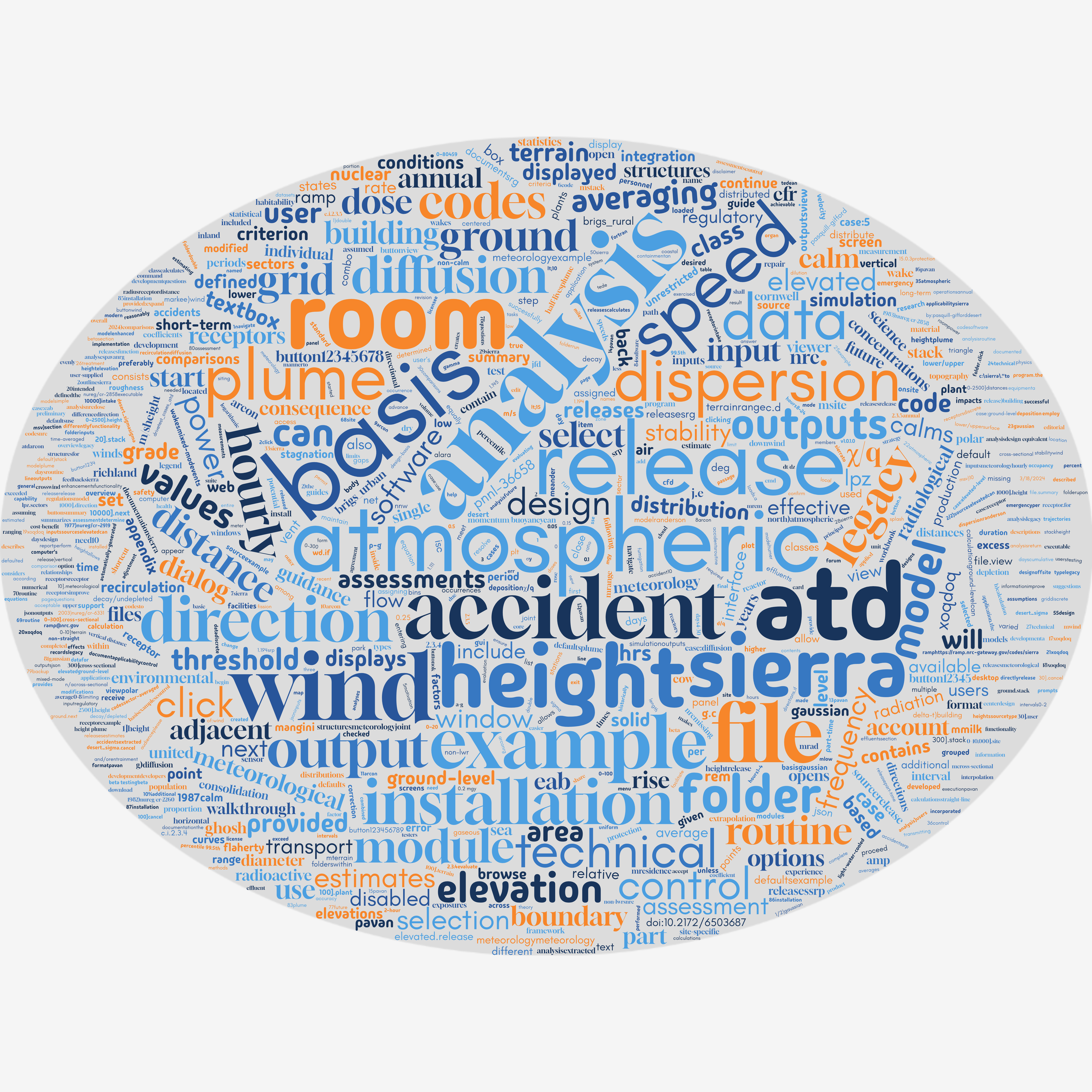 Please navigate to the following to answer a few questions
https://www.menti.com/bl1x2mi33zt3
PNNL-SA-204862
3
[Speaker Notes: For IR Review: https://www.mentimeter.com/app/presentation/n/blnqo6yjhsrzwmoh8upab5kspxnw33zk/present]
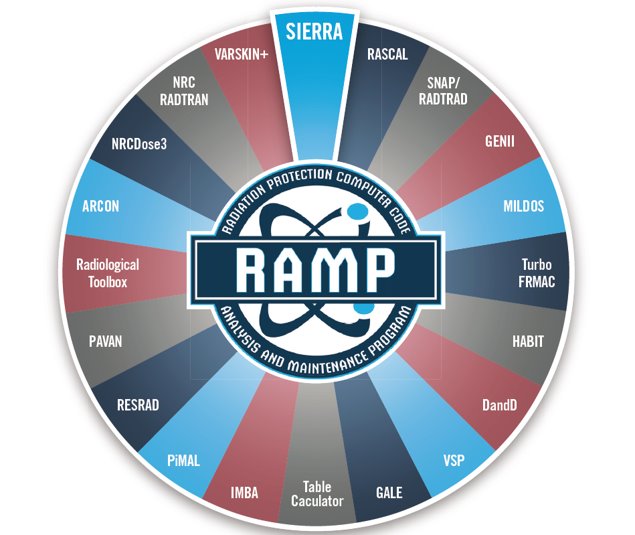 New RAMP Code
Software Integration for Environmental Radiological Release Assessments (SIERRA)
4
Motivation for Code Consolidation – Non-LWRs
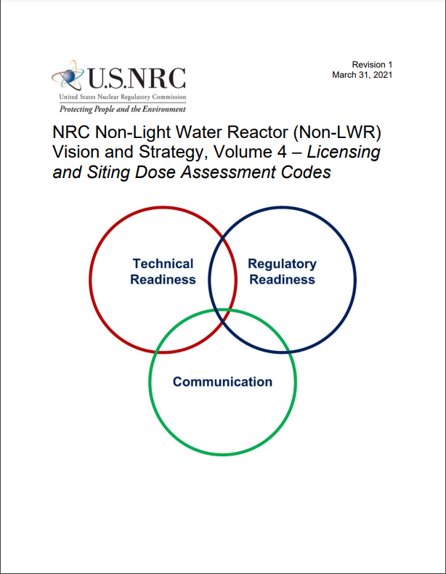 NRC Non-Light Water Reactor (Non-LWR) Vision and Strategy, Volume 4 — Licensing and Siting Dose Assessment Codes ​
Describes the computer codes in RAMP and how they would be applied to each of the principal non-LWR design types, 
Summarizes the tasks necessary to resolve “gaps” in the capability to model and simulate those designs with the accuracy required by the regulator. ​
Code consolidation can help resolve the identified gaps in the RAMP suite of codes
PNNL-SA-204862
5
Code Consolidation – ATD Module
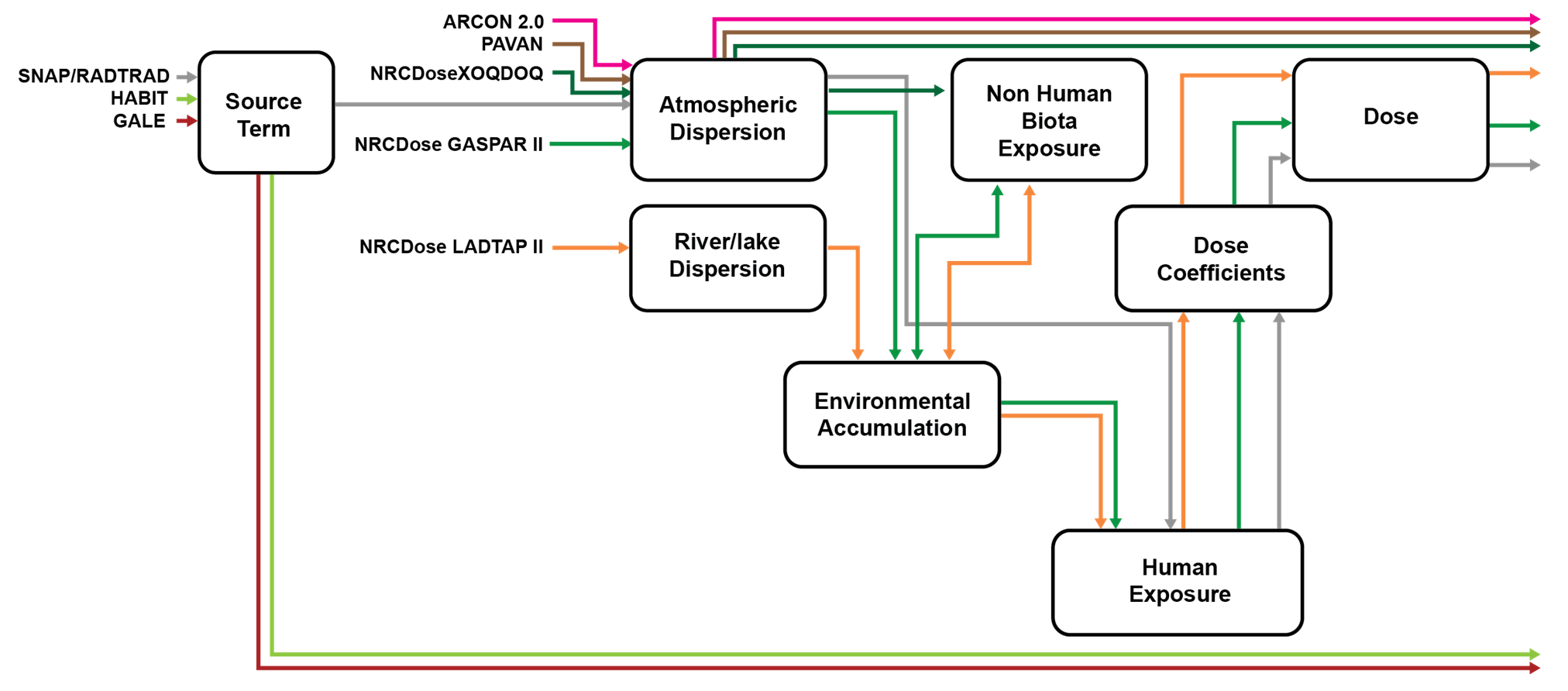 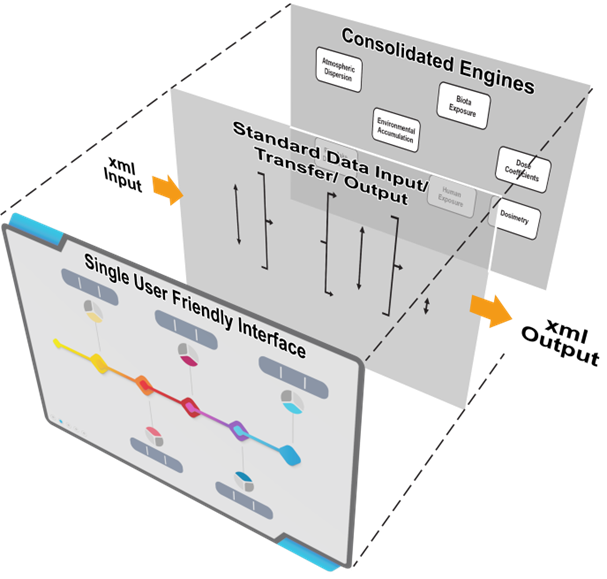 json
json
PNNL-SA-204862
6
SIERRA ATD Software Development
A new atmospheric transport and diffusion (ATD) module was developed for SIERRA for the following reasons:
To support a single user interface that allows users to access the functionality of each of the codes (ARCON, PAVAN, XOQDOQ) in a relatively uniform manner
To facilitate future development to share data with other health physics codes in SIERRA
To allow users to estimate relative 
concentrations based on hourly 
meteorological data for all three codes
To employ a more modern FORTRAN 
code development practice, which makes 
the code easier to maintain in the future
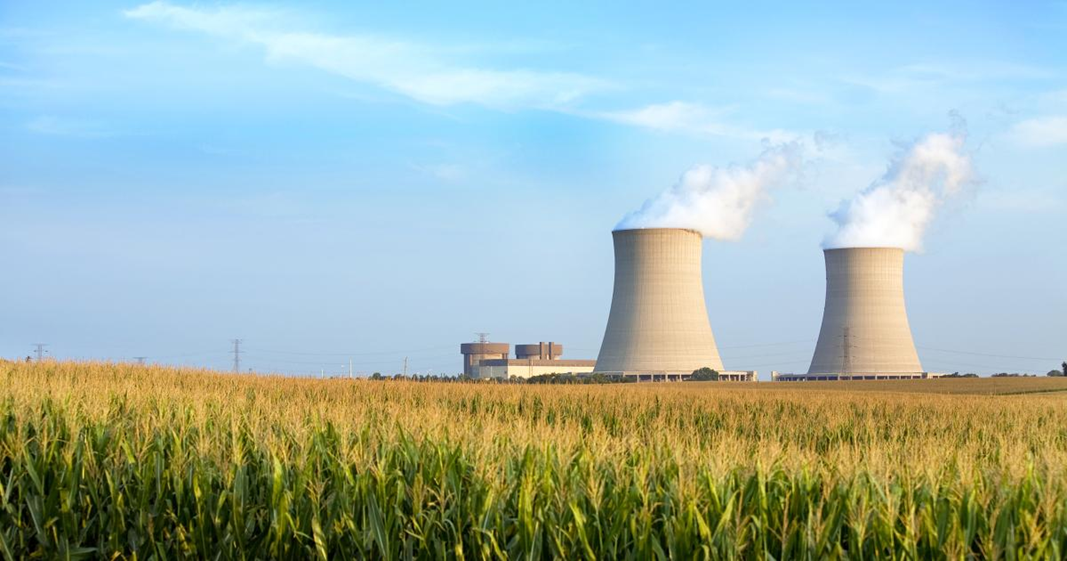 PNNL-SA-204862
7
ARCON - Regulatory Need
10 CFR Part 50, Appendix A, General Design Criterion 19 (GDC 19), Control Room (CR)
Adequate radiation protection shall be provided to permit access and occupancy of the control room under accident conditions without personnel receiving radiation exposures in excess of 5 rem (0.05 Sv) whole body, or its equivalent to any part of the body, for the duration of the accident
10 CFR Part 50, Paragraph IV.E.8 of Appendix E, Emergency Facilities and Equipment
A licensee onsite technical support center and emergency operation facility be provided, from which effective direction can be given and effective control can be exercised during an emergency
Per SRP 15.0.3, the onsite Technical Support Center should provide the same level of protection against radiation that the control room provides
PNNL-SA-204862
8
[Speaker Notes: TSC?]
ARCON – Guidance Documents
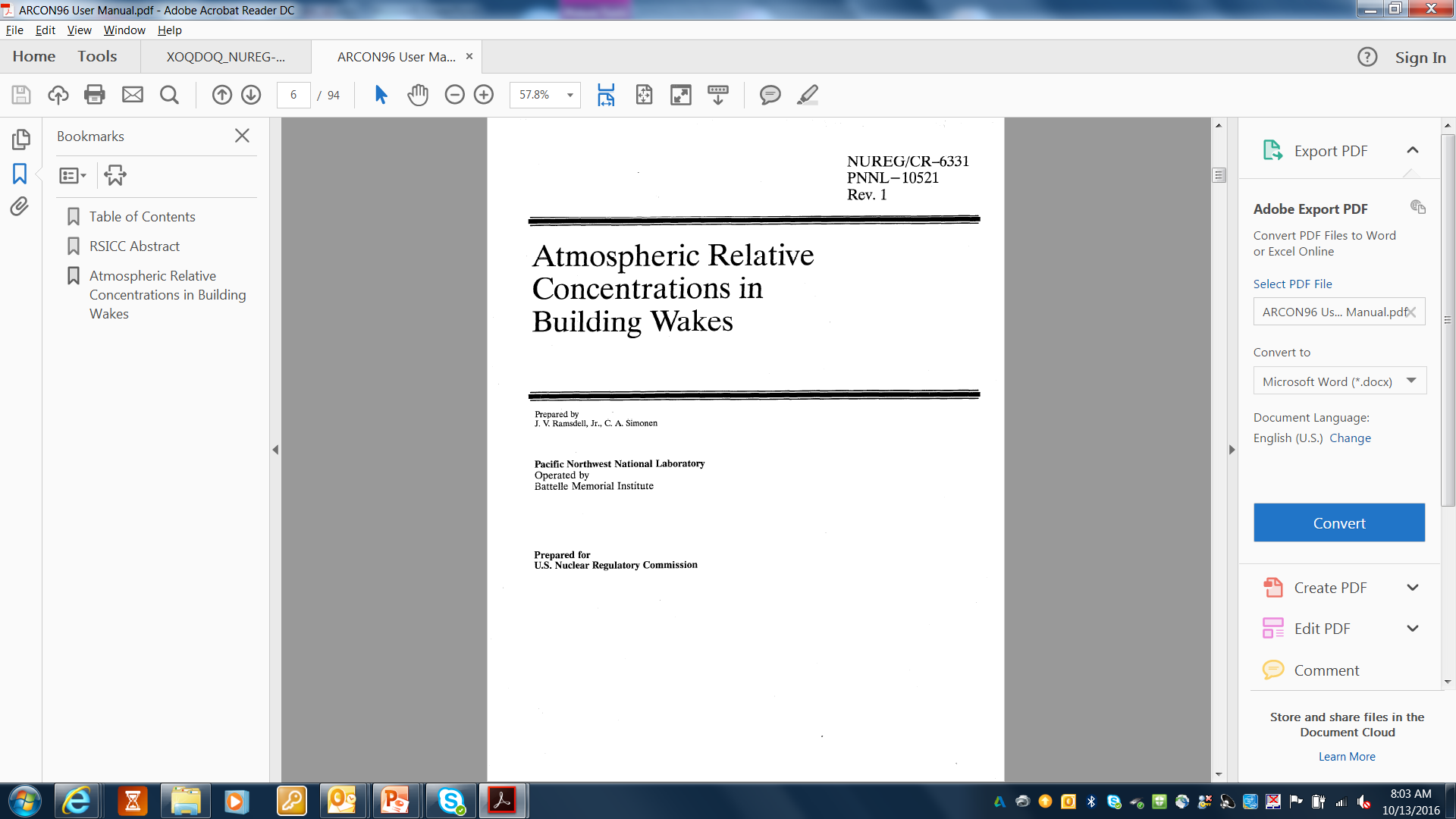 RG 1.206, C.I.2.3.4: Short-Term Atmospheric Dispersion Estimates for Accident Releases
SRP 2.3.4: Short-Term Atmospheric Dispersion Estimates for Accident Releases
RG 1.194: Atmospheric Relative Concentrations for Control Room Radiological Habitability Assessments at Nuclear Power Plants (2003)
NUREG/CR-6331: Atmospheric Relative Concentrations in Building Wakes (1997)
PNNL-SA-204862
9
ARCON – Technical Basis
Gaussian plume model
Enhanced diffusion coefficients to account for dispersion under low wind speed conditions and building wakes
Meteorological input consists of hourly values of wind speed, wind direction, and atmospheric stability class
Calculates atmospheric dilution factors (hourly χ/Q values)
Hourly χ/Q values are combined to estimate χ/Q’s ranging in duration from 2 hours to 30 days
Cumulative frequency distributions are prepared from the average χ/Q values 
χ/Q values that are exceeded no more than 5 percent of the time for each averaging period are selected
PNNL-SA-204862
10
ARCON – Model Inputs
Meteorology
Hourly file of wind speed, direction, stability
Wind measurement heights
Source
Type: ground, vent, or stack
Height (vent or stack release)
Building area (ground or vent release)
Vertical velocity, stack flow, and radius
Receptor
Distance to receptor
Intake height
Elevation difference
Direction to source
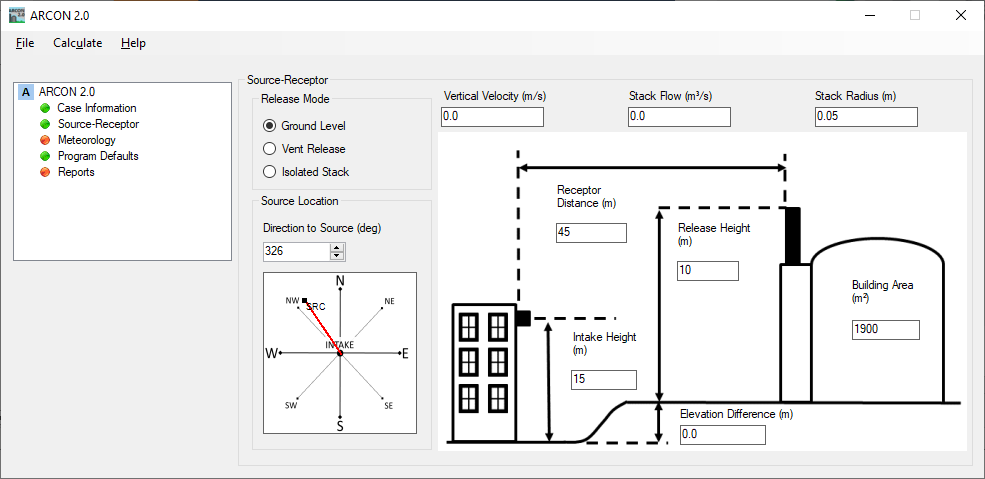 PNNL-SA-204862
11
PAVAN - Regulatory Need
10 CFR 52.79(a)(1)(vi), Contents of applications; technical information in final safety analysis report
Perform an assessment assuming a fission product release from the core into the containment
An individual located at any point on the boundary of the EAB for any 2-hour period would not receive a dose in excess of 25 rem (0.25 Sv) TEDE
An individual located at any point on the outer boundary of the LPZ would not receive a dose in excess of 25 rem (0.25 Sv) TEDE during the entire period of the passage of the radioactive cloud
PNNL-SA-204862
12
PAVAN – Guidance Documents
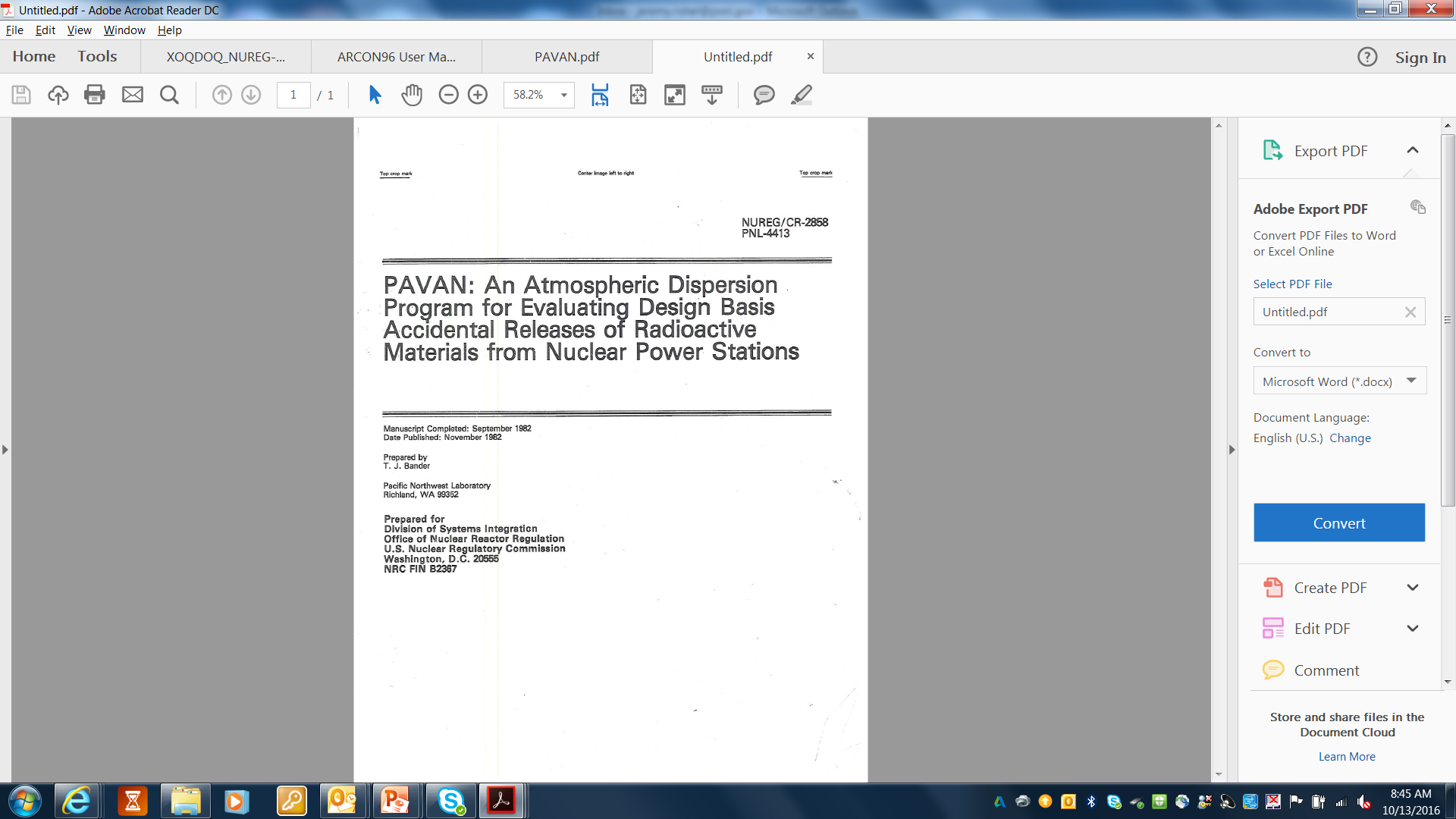 RG 1.206, C.I.2.3.4: Short-Term Atmospheric Dispersion Estimates for Accident Releases
SRP 2.3.4: Short-Term Atmospheric Dispersion Estimates for Accident Releases
RG 1.145: Atmospheric Dispersion Models for Potential Accident Consequence Assessments at Nuclear Power Plants (1983)
NUREG/CR-2858: PAVAN: An Atmospheric Dispersion Program for Evaluating Design-Basis Accident Releases of Radioactive Materials from Nuclear Power Stations (1982)
NUREG/CR-2260:  Technical Basis for Regulatory Guide 1.145, “Atmospheric Dispersion Models for Potential Accident Consequence Assessments at Nuclear Power Plants” (1981)
PNNL-SA-204862
13
PAVAN – Technical Basis
Gaussian plume model
Simple modifications to diffusion coefficients to account for plume meander under low wind speed conditions and building wakes for ground-level releases
Meteorological input consists of a joint frequency distribution (JFD)
Wind speed (calms defined as below sensor threshold, historically ~ 1 mph)
Wind direction (16 directions, 22.5 deg sectors, centered on true north)
Atmospheric stability class A-G (preferably based on delta-T)
Building wake impacts on release height
Release point < 2.5 x the height of adjacent solid structures → ground-level release
Release point > 2.5 x the height of adjacent solid structures → elevated release
Part-time fumigation conditions assumed for stack releases
Estimates χ/Q values for various time-averaged periods 
0-2 hrs and annual average
0-8 hrs, 8-24 hrs, 1-4 days, 4-30 days are determined through logarithmic interpolation of the 0-2 hrs and annual average values
PNNL-SA-204862
14
PAVAN – Model Inputs
The release mode can be ground-level or elevated
Ground-level releases can have additional dispersion due to:
Plume meander, and/or
Entrainment into the wake of building structures
For elevated releases, terrain height can be incorporated into a calculation of “effective plume height”
Plume diffusion can be described by:
Pasquill-Gifford
Desert curves (Markee)
Site-specific or default correction factors to account for non-straight trajectories may be used in the calculation of the annual average χ/Q values
PNNL-SA-204862
15
PAVAN – Model Input File and cmd Line Execution
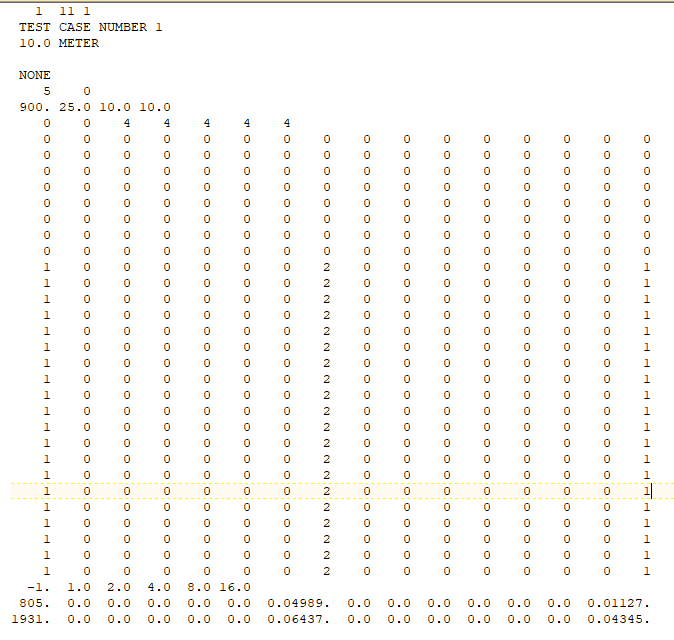 PAVAN inputs are defined in a text file according to card descriptions in NUREG/CR-2858
Executable is run via command line
PAVAN.exe input.txt > output.txt
Outputs are presented in a text file
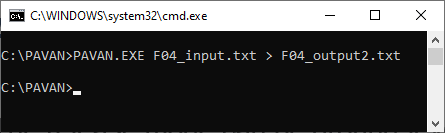 PNNL-SA-204862
16
XOQDOQ - Regulatory Need
10 CFR Part 20, Subpart D, Radiation Dose Limits for Individual Members of the Public
The annual average concentrations of radioactive material released in gaseous effluents at the boundary of the unrestricted area do not exceed the values specified in Table 2 of Appendix B to Part 20
Intended to result in doses below 0.05 rem (0.5 mSv)
10 CFR Part 50, Appendix I, Numerical Guides for Design Objectives and Limiting Conditions for Operation to Meet ALARA Criterion for Radioactive Material in Reactor Effluents
Section II.B: Unrestricted annual air dose <10 mrad (0.1 mGy) gamma or 20 mrad (0.2 mGy) beta
Section II.C: Unrestricted annual individual organ dose from all pathways of exposure <15 mrem (0.15 mSv)
Section II.D: radwaste system cost-benefit analysis based on population dose out to 50 miles
PNNL-SA-204862
17
XOQDOQ – Guidance Documents
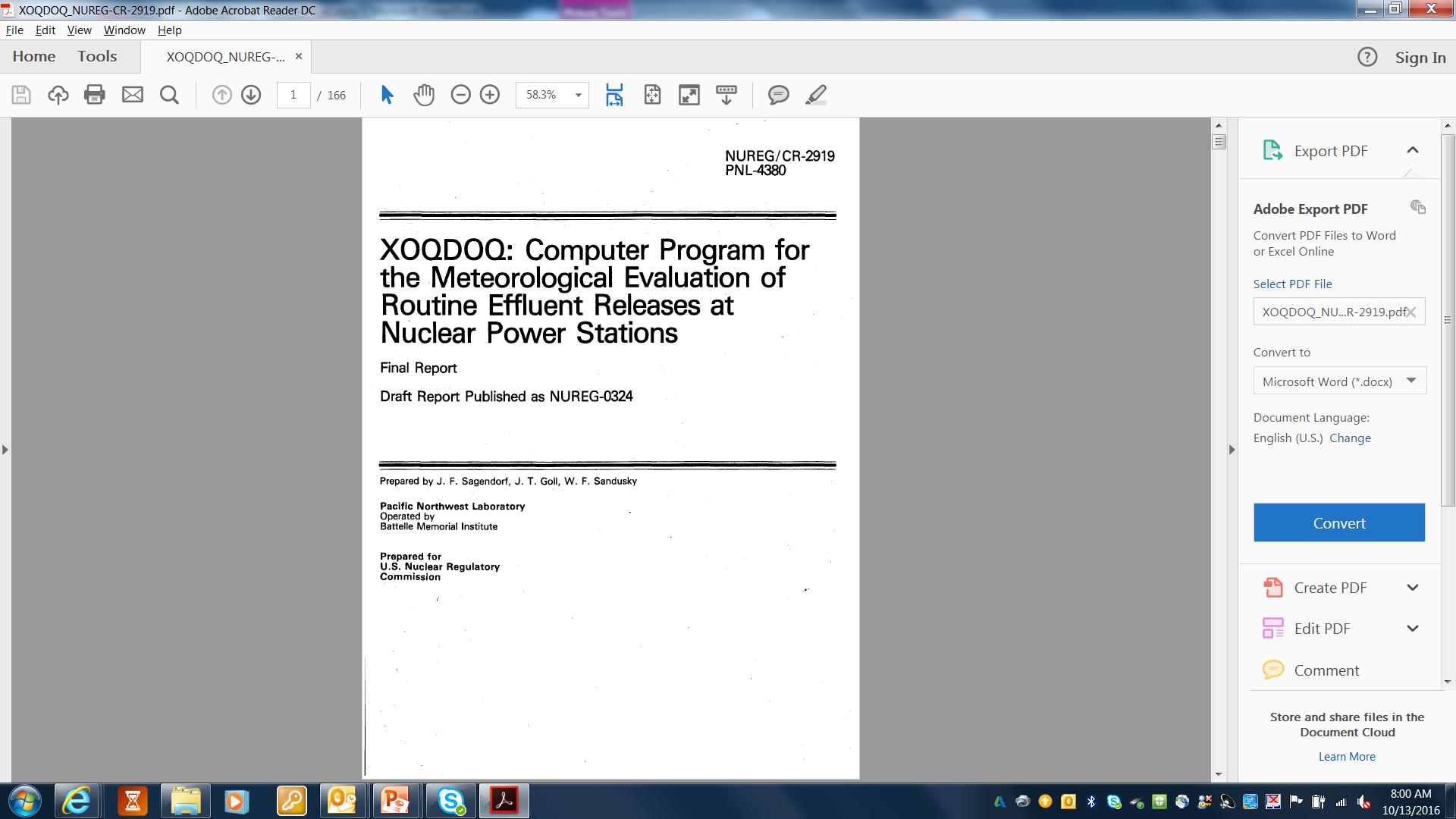 RG 1.206, C.I.2.3.5: Long-Term Atmospheric Dispersion Estimates for Routine Releases
SRP 2.3.5: Long-Term Atmospheric Dispersion Estimates for Routine Releases
RG 1.111: Methods for Estimating Atmospheric Transport and Dispersion of Gaseous Effluents in Routine Releases from Light-Water-Cooled Reactors (Revision 1, 1977)
NUREG/CR-2919: XOQDOQ Computer Program for the Meteorological Evaluation of Routine Effluent Releases at Nuclear Power Stations (1982)
PNNL-SA-204862
18
XOQDOQ – Technical Basis (1/2)
Gaussian plume model
Plume horizontal distribution is assumed to be evenly distributed within the 22.5 degree downwind sector (sector-averaging)
For ground-level releases, plume vertical diffusion coefficient modified to account for building wake
Meteorological input consists of a JFD of hourly values of:
Wind speed (calms defined as ½ sensor threshold)
Wind direction (16 directions, 22.5 degree sectors, centered on true north)
Atmospheric stability class (preferably based on delta-T)
Building wake impacts on release height
Release points below adjacent solid structures → ground-level releases
Release points at, or up to 2X higher than adjacent solid structures → mixed-mode (part-time ground, part-time elevated) releases
Function of the ratio of plume vertical exit velocity to horizontal wind speed
Release points higher than 2X adjacent solid structures → elevated releases
Calculates effective plume height
Allows adjustment of χ/Q and D/Q values to account for the effects of local air recirculation or stagnation using default or user-supplied site-specific correction factors
PNNL-SA-204862
19
XOQDOQ – Technical Basis (2/2)
Sources
Elevated
Can include plume rise from momentum/buoyancy
Can include topography for use in “effective height” calculation
Ground-level
Can include additional dispersion from building wakes
Mixed-mode
Vents at or above height of adjacent structures
Meteorology
Joint frequency distribution of wind direction (16 sectors), wind speed (up to 14 bins), stability class (7 classes, A through G)
Diffusion: Pasquill-Gifford (P-G) or desert curves (Markee)
Wind speed extrapolation to release height
Plume decay for varied half-lives
Plume depletion from dry deposition
χ/Q modified for recirculation or air stagnation
PNNL-SA-204862
20
XOQDOQ – Model Inputs
Sources
Elevated
Can include plume rise from momentum/buoyancy
Can include topography for use in “effective height” calculation
Ground-level
Can include additional dispersion from building wakes
Mixed-mode
Vents at or above height of adjacent structures
Meteorology
Joint frequency distribution of wind direction (16 sectors), wind speed (up to 14 bins), stability class (7 classes, A through G)
Diffusion: Pasquill-Gifford (P-G) or desert curves (Markee)
Wind speed extrapolation to release height
Plume decay for varied half-lives
Plume depletion from dry deposition
χ/Q modified for recirculation or air stagnation
PNNL-SA-204862
21
Atmospheric Processes Impacting Dispersion
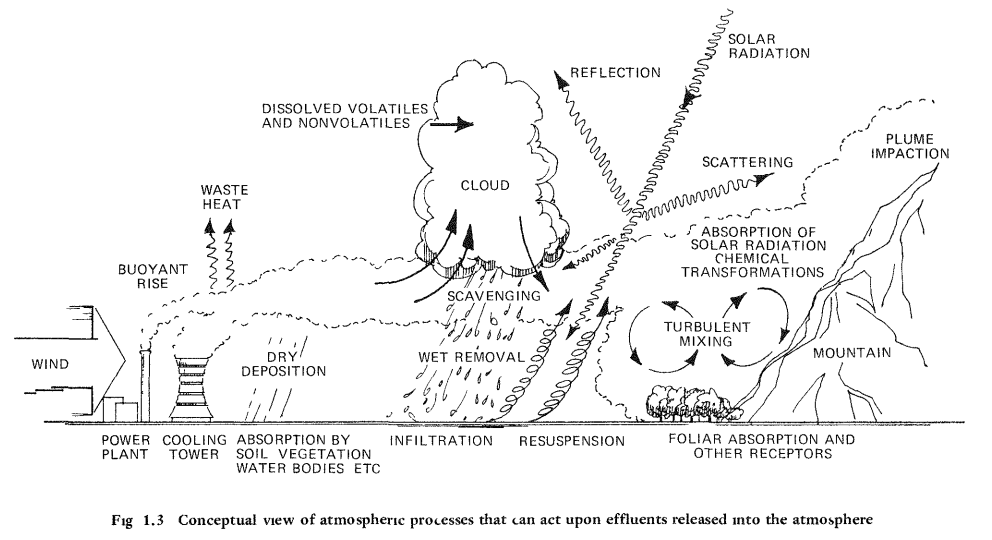 Randerson, D.  1984. Atmospheric science and power production. United States. Web. doi:10.2172/6503687.
PNNL-SA-204862
22
Gaussian Plume Model
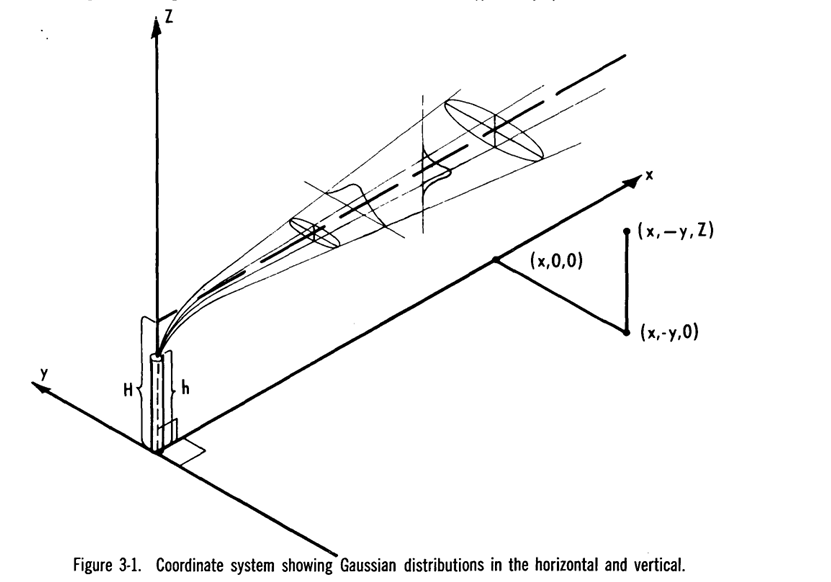 With simplifying assumptions, the basic form of the Gaussian plume model considers 
Wind speed (U)
Horizontal and vertical diffusion (σy, σz)
Effective stack height (H)
Calculation at downwind distance x, crosswind distance y, and vertical distance z
Turner, B. 1970. Workbook of Atmospheric Dispersion Estimates. Research Triangle Park, NC.
PNNL-SA-204862
23
Technical Basis  - Meteorology
Meteorological data in hourly RG 1.23 format is used as input for ATD
ARCON also uses hourly input, in ARCON format
PAVAN and XOQDOQ use joint frequency distributions (JFDs)
Hourly atmospheric stability class is determined from hourly dT/dz records
Legacy codes included stability classes directly
Release height wind speed is estimated from the measurement height via:
Monin-Obukhov similarity theory for Control Room
Power Law relationships for Design Basis Accident and Routine Analysis
PNNL-SA-204862
24
Example RG 1.23 Meteorological  Data Format
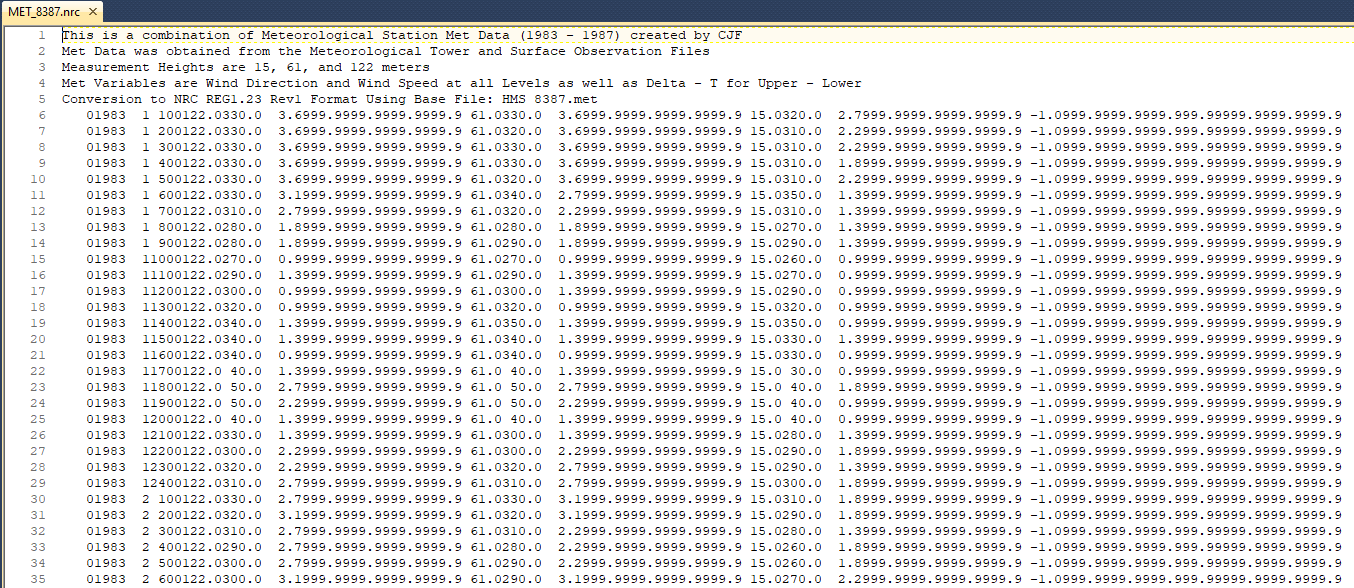 PNNL-SA-204862
25
Treatment of Calm Winds in ATD and Legacy codes
PNNL-SA-204862
26
Technical Basis – Gaussian Plume. Statistical Calculations
Straight-line Gaussian plume equation implementation is identical to legacy codes
Sector-averaged Gaussian plume equation is slightly different for Design Basis Accident Analysis and Routine Analysis
Legacy code equations included a factor for frequency of occurrence, which is not needed for the ATD model because of the hourly meteorological input
Regulatory Guides require different statistical outputs for different model assessments
Control Room Analysis – 5% at receptor, at averaging times from 2 hrs to 30 days
Design Basis Accident Analysis - 0.5% per sector, 5% overall site, at averaging times from 2 hrs to 30 days
Routine Analysis - annual averages
PNNL-SA-204862
27
SIERRA ATD Software Beta Testing
Beta Testing
Provided SIERRA ATD v 0.3.0.0 to 22 beta testers from among RAMP users
Testing performed from 3/18/2024 to 5/30/2024
Example Feedback Provided:
Expand the range of terrain input values
Improve the user experience in entering receptors
Improve the user experience in entering terrain information
Improve the time to view hourly results
Clarifying and editorial suggestions to the User’s Guide
PNNL-SA-204862
28
SIERRA ATD Technical Documentation
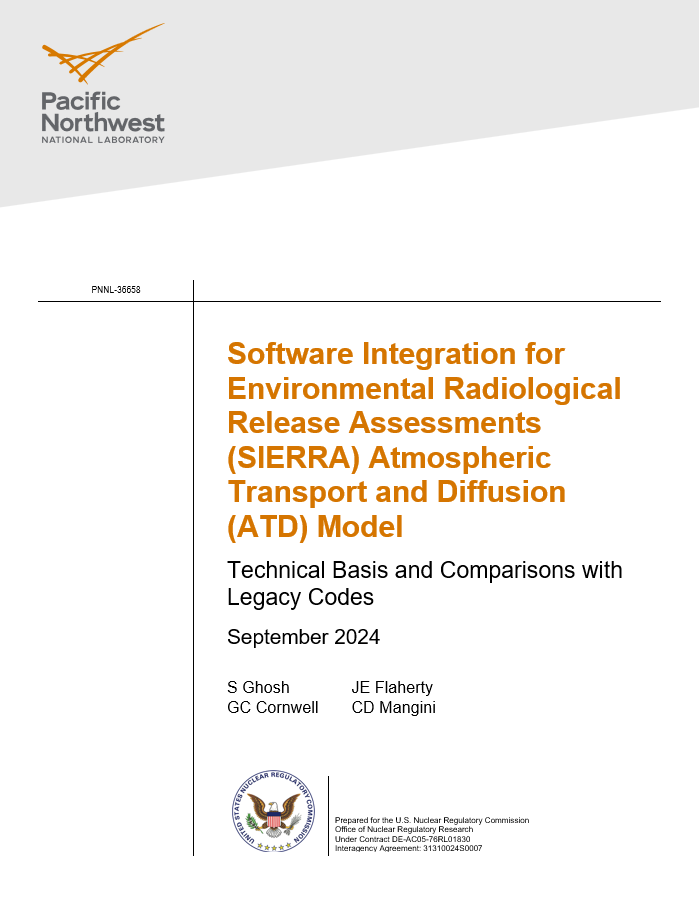 The SIERRA ATD technical basis and comparisons with legacy codes is documented in Ghosh et al. (2024)
Document to be released publicly
Comparisons were made with 22 site-specific meteorological datasets that contain 1-5 years of data
For each legacy model, a ground (10 m) and elevated (60 m) release case was defined
The PAVAN and XOQDOQ JFD files were defined such that the calm wind speeds were assigned a wind direction and distributed uniformly in the first wind speed class
PNNL-SA-204862
29
Comparisons with Legacy Codes – ARCON & ATD Control Room Analysis
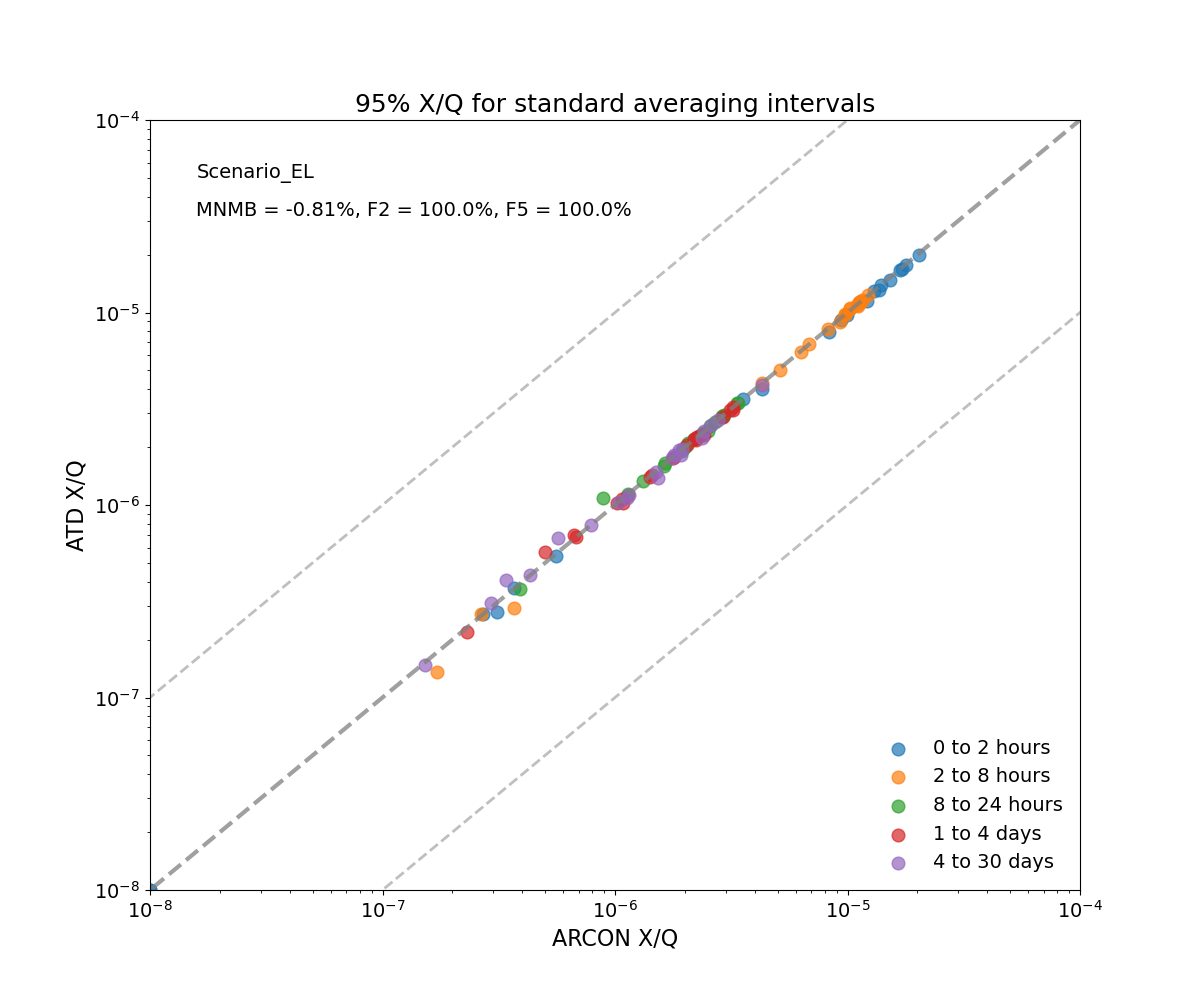 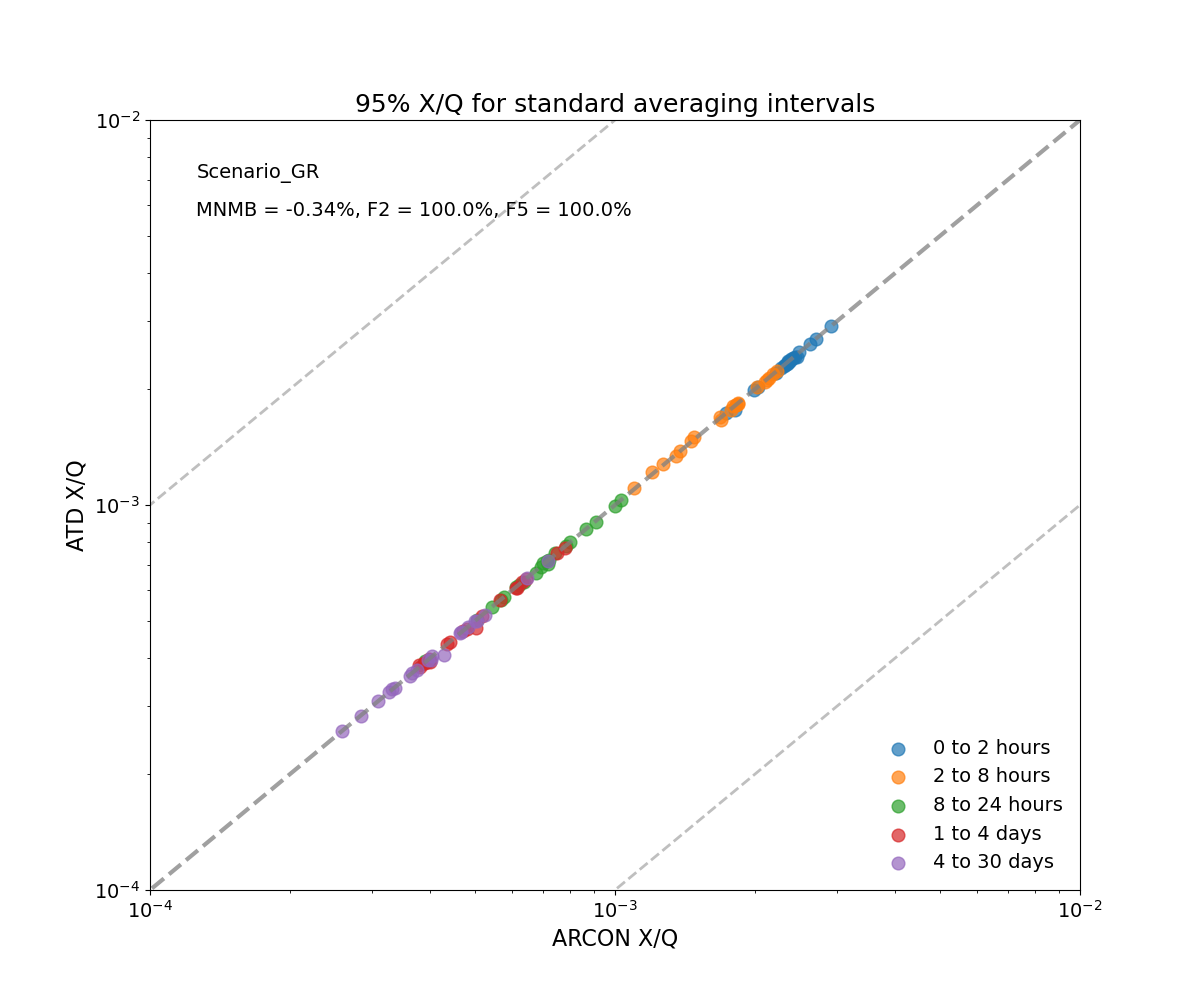 Extracted from Ghosh, S., G.C. Cornwell, J.E. Flaherty, and C.D. Mangini. 2024. Software Integration for Environmental Radiological Release Assessments (SIERRA) Atmospheric Transport and Diffusion (ATD) Model: Technical Basis and Comparisons with Legacy Codes.  PNNL-36658. Richland, WA.
PNNL-SA-204862
30
[Speaker Notes: No text on the slide.  Discuss the fact that ARCON and ATD both use hourly inputs, and they both use similar calms distributions.  This is as close to an apples-to-apples comparison as possible.  The ground case is presented in the left panel, while the elevated case is presented on the right.  In both cases, there is a high level of agreement between the models.]
Comparisons with Legacy Codes – PAVAN & ATD Design Basis Accidents
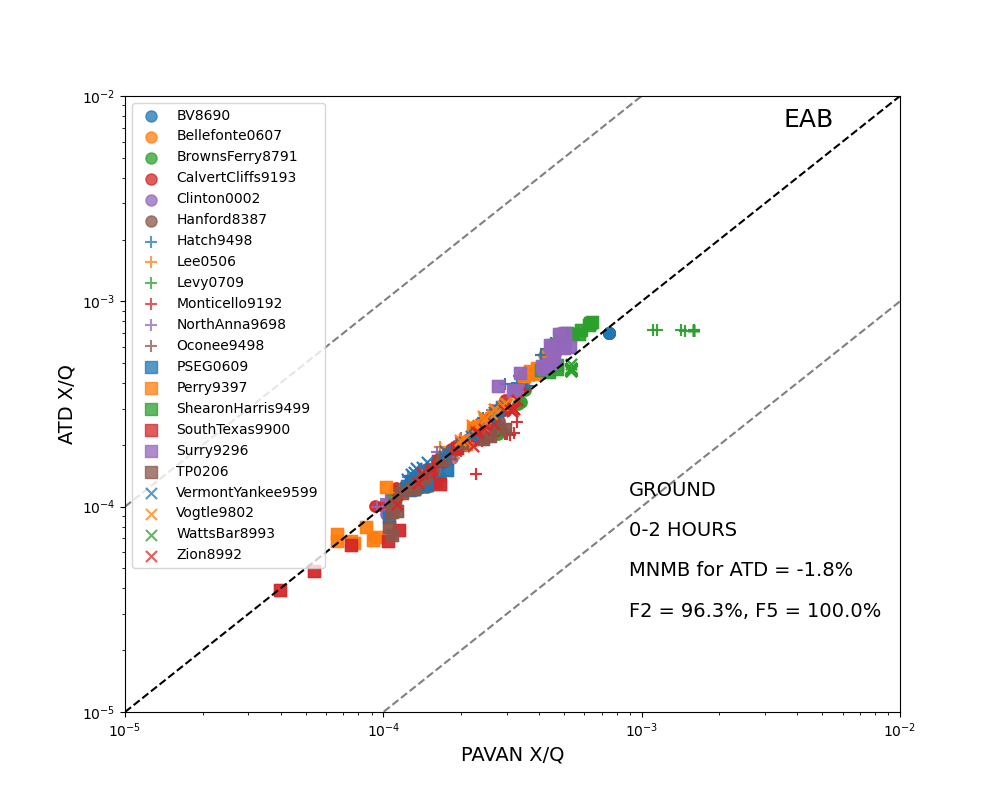 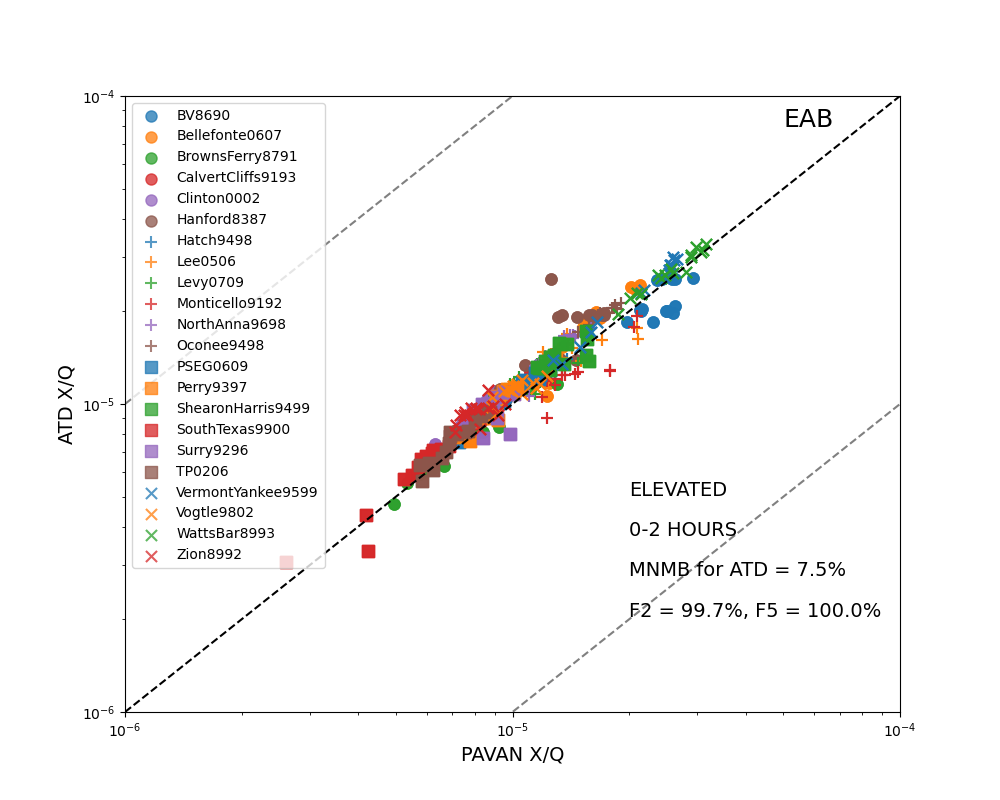 Extracted from Ghosh, S., G.C. Cornwell, J.E. Flaherty, and C.D. Mangini. 2024. Software Integration for Environmental Radiological Release Assessments (SIERRA) Atmospheric Transport and Diffusion (ATD) Model: Technical Basis and Comparisons with Legacy Codes.  PNNL-36658. Richland, WA.
PNNL-SA-204862
31
Comparisons with Legacy Codes – XOQDOQ & ATD Routine Analysis
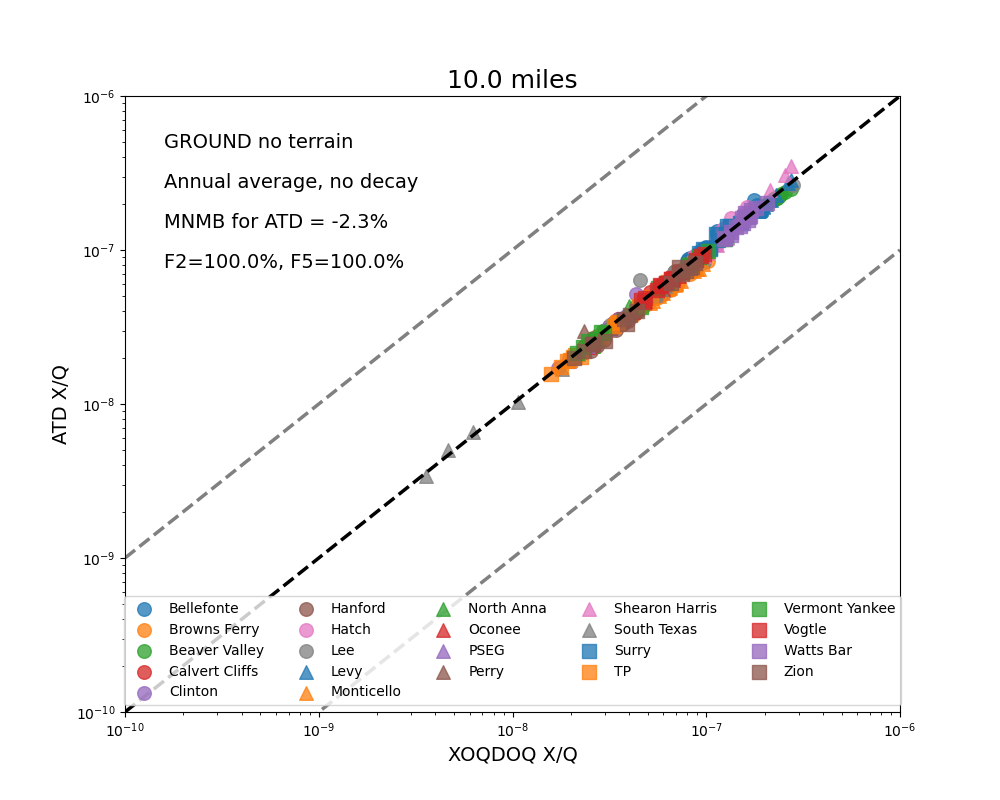 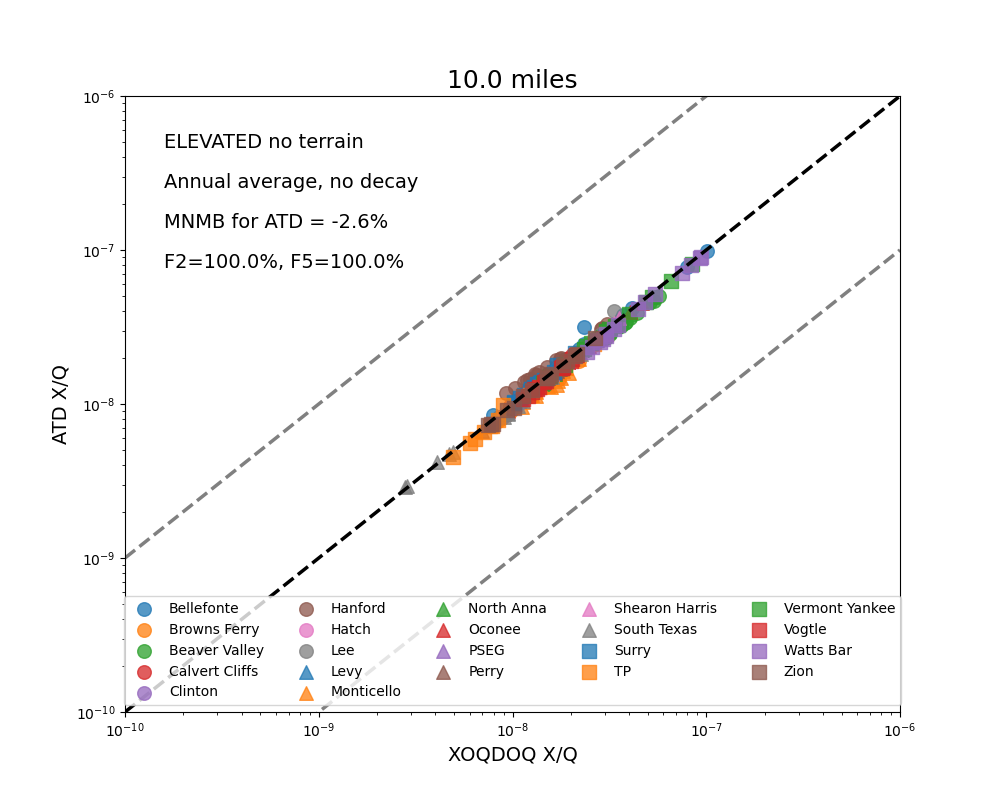 Extracted from Ghosh, S., G.C. Cornwell, J.E. Flaherty, and C.D. Mangini. 2024. Software Integration for Environmental Radiological Release Assessments (SIERRA) Atmospheric Transport and Diffusion (ATD) Model: Technical Basis and Comparisons with Legacy Codes.  PNNL-36658. Richland, WA.
PNNL-SA-204862
32
SIERRA GUI Screens (1)
Double-click the SIERRA desktop shortcut or single click the Windows Start Menu item to start the SIERRA application.
The SIERRA splash screen is displayed while the SIERRA application loads.
A disclaimer page will appear. Select the “Continue” button to proceed to the SIERRA application user interface.
The “Regulatory” option is the available assessment type.
A dialog window prompts user for the simulation name. Type the desired name into the dialog window text box and then click on the “Ok” button. (Or select from a list of recent names.)
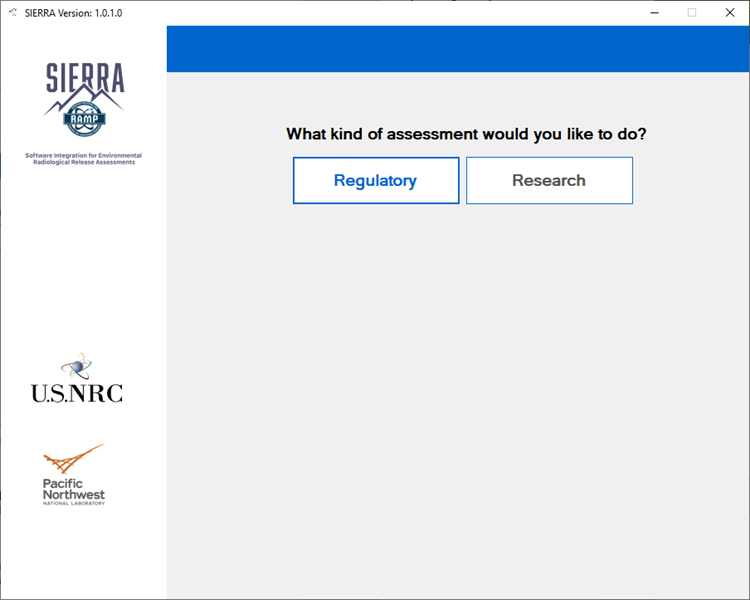 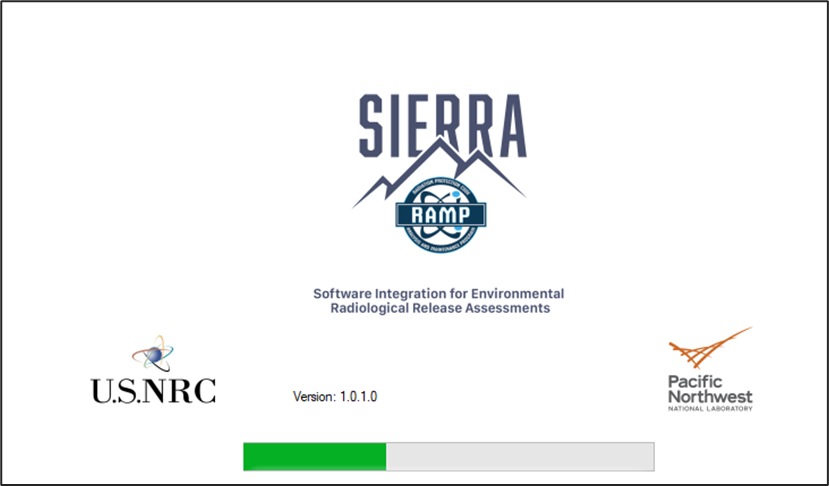 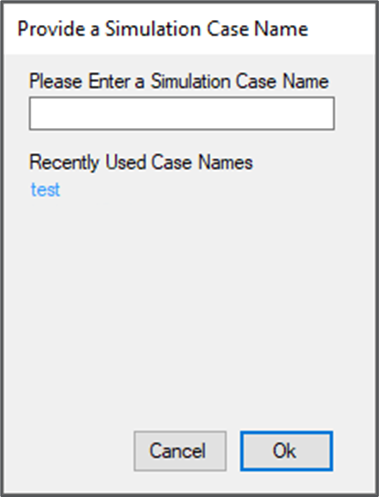 PNNL-SA-204862
33
SIERRA GUI Screens (2)
The analysis type selection panel allows users to select from among “Control Room Analysis,” “Design Basis Accidents,” and “Routine Analysis.” 
Click the “Continue” button to advance to the simulation “Overview” panel.
Click on the “Atmospheric Dispersion” button to start the atmospheric transport and diffusion (ATD) module interface.
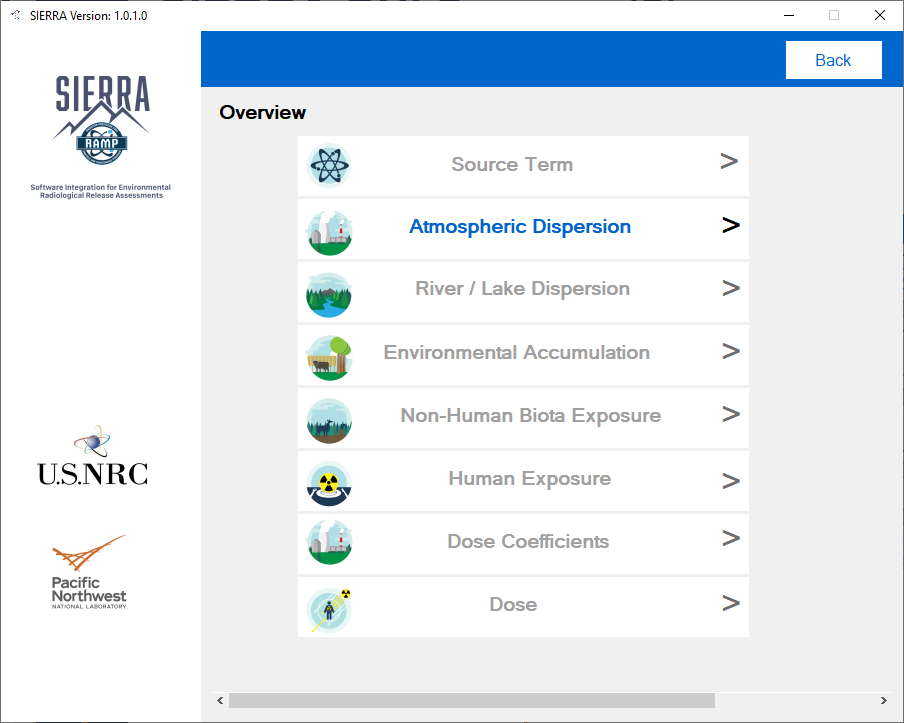 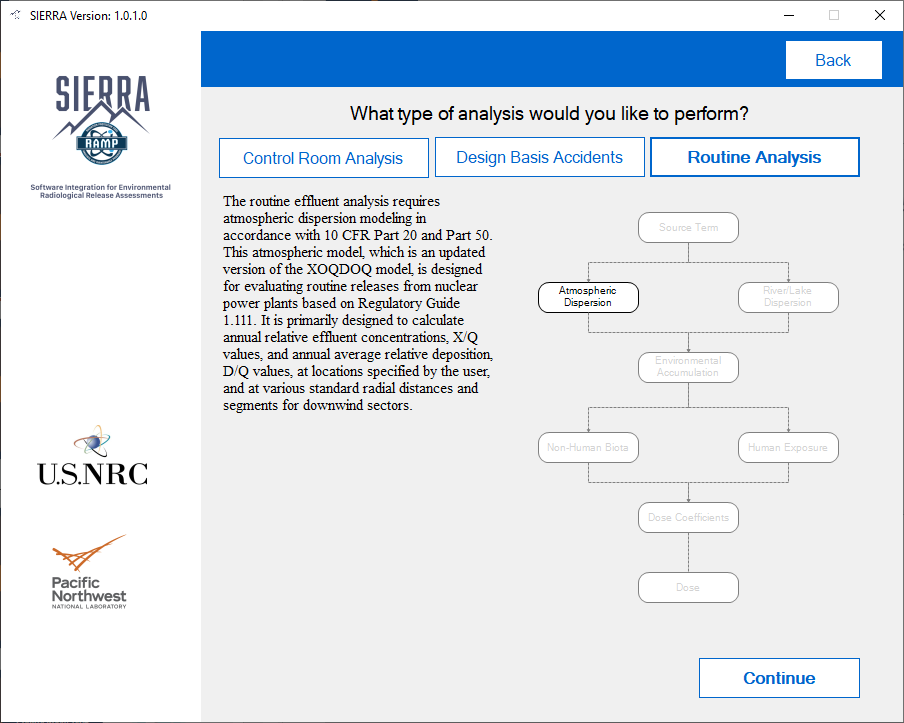 PNNL-SA-204862
34
Atmospheric Dispersion Module Interface Walkthrough
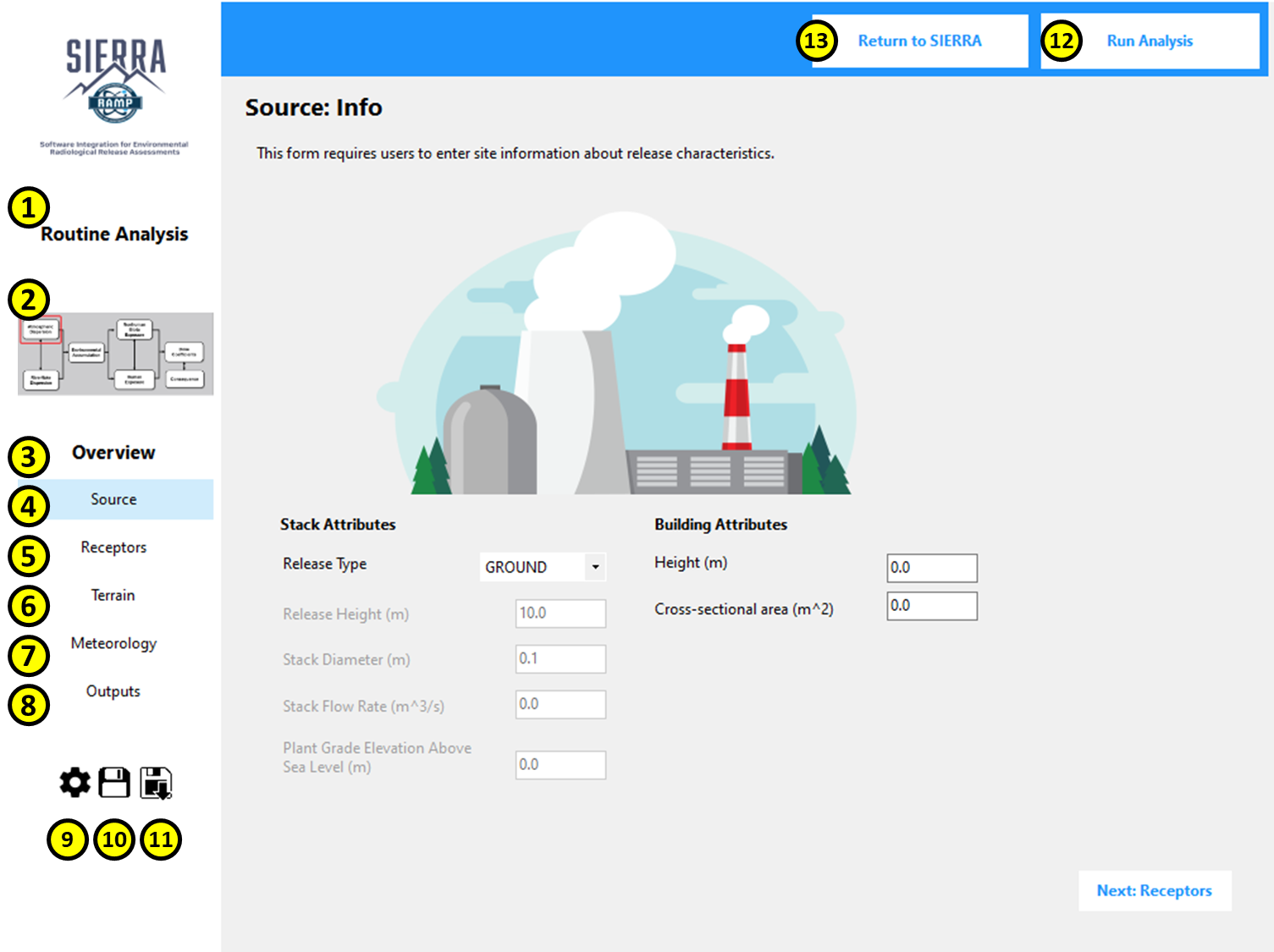 Analysis Type
Module Map 
Overview Section
Source
Receptor
Terrain 
Meteorology 
Outputs 
Module Default Settings
Save Module Input
Load Module Input
Run Analysis
Return to SIERRA
PNNL-SA-204862
35
Control Room Type - Source
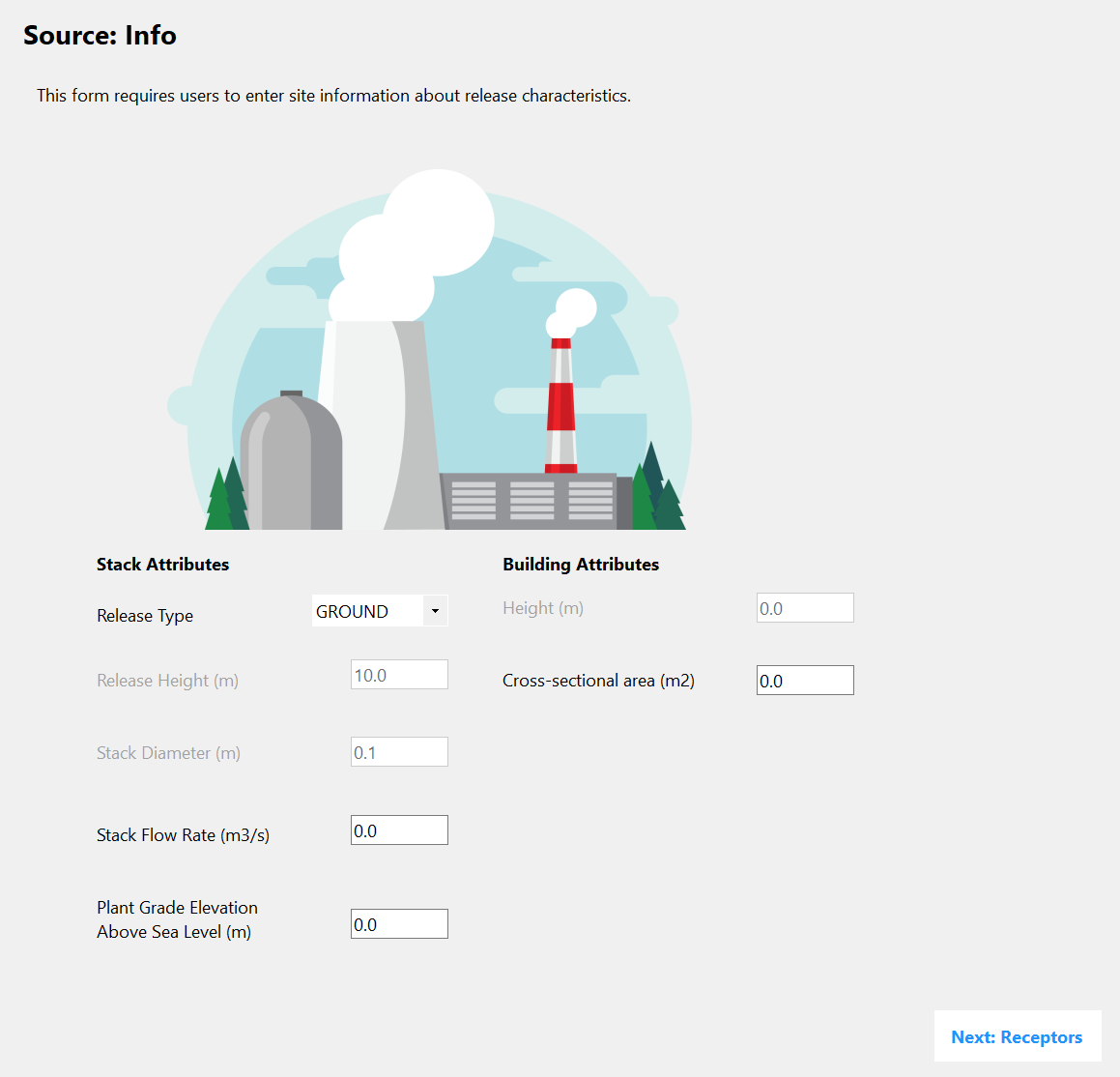 Release Type Selection – Options are GROUND, ELEVATED.
Release Height [10 - 300].
Stack Diameter [0.1 - 20].
Stack Flow Rate [0 – 100].
Plant Grade Elevation Above Sea Level [0 – 2500].
Height [0 – 300], N/A
Cross-sectional Area [0 - 10000].
Next: Receptors Button
6
1
7
2
3
4
5
8
PNNL-SA-204862
36
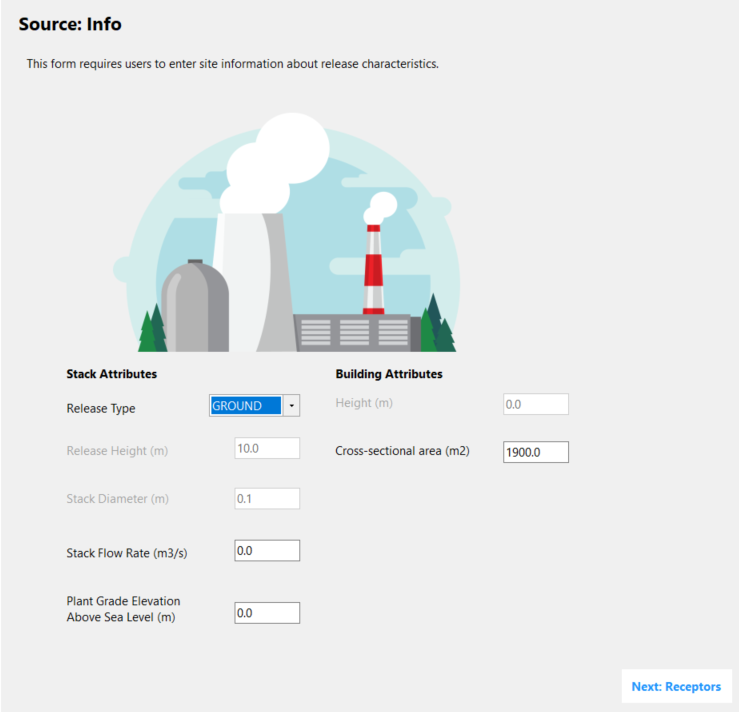 Control Room Type  Example / Source
Example Case:
Ground-level release  type
Release height of 10 m (default)
Stack  flow rate of 0.0 m3/s
Plant Grade Elevation of 0.0 m 
Building cross-sectional area of 1900 m2
37
Control Room Type - Receptors
Receptor Distance [0 – 10000]
Intake Height [0 – 100].
Terrain Height of Receptor [0 – 2500].
Direction Window - Displays the direction to the source, based on the direction selected in the “Direction Select” portion of the panel.  
Direction Select [1 – 360]
Back Button 
Next: Meteorology Button
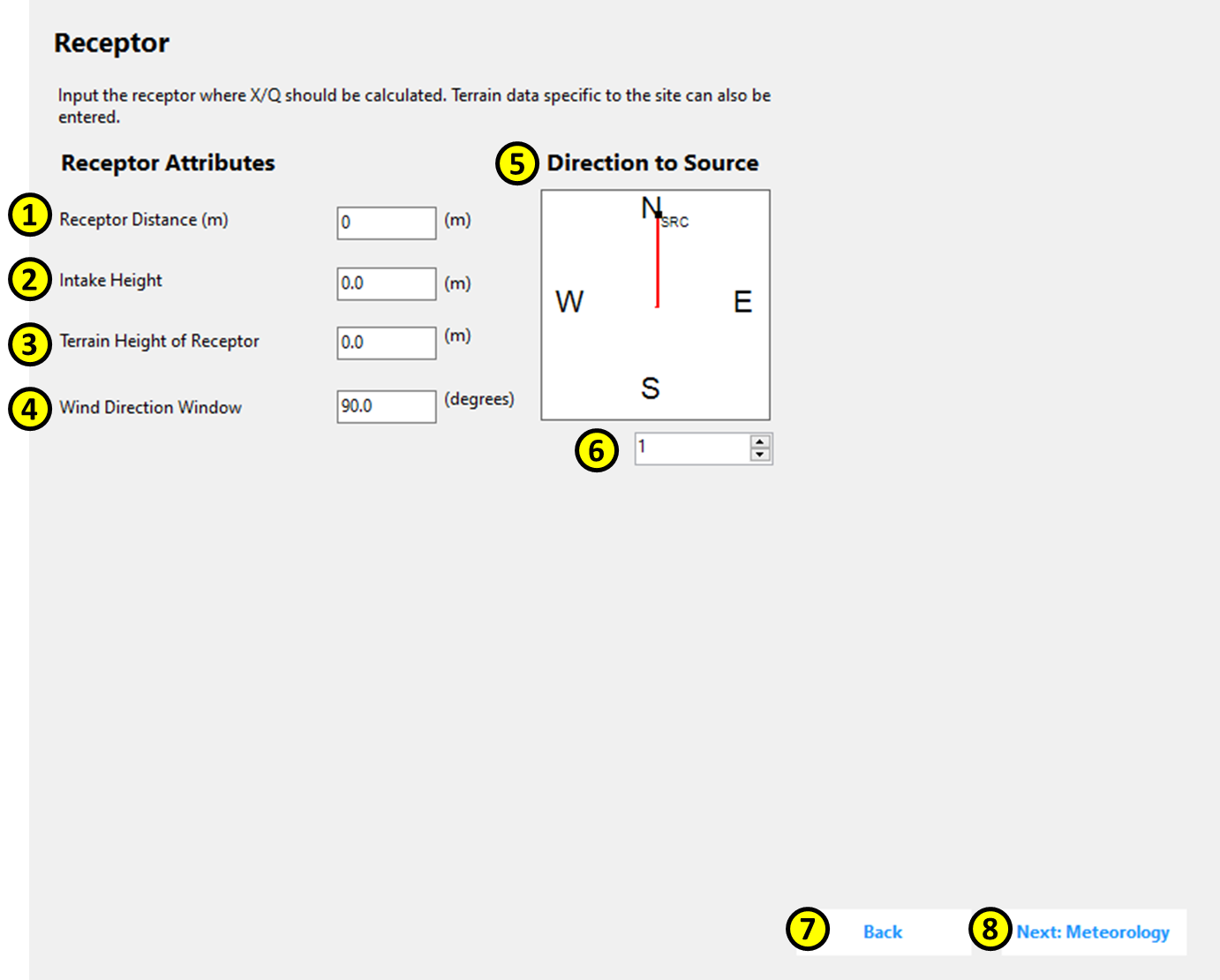 PNNL-SA-204862
38
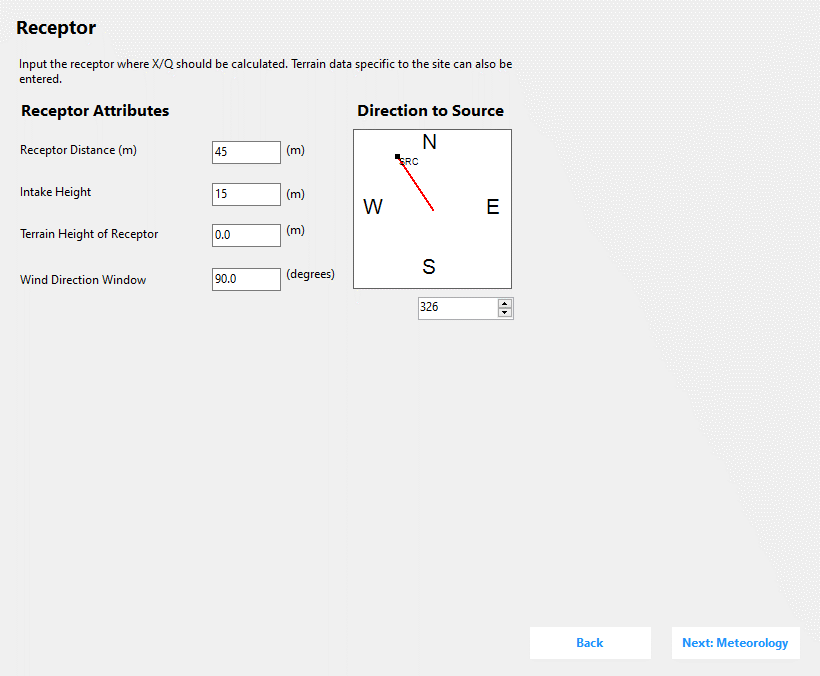 Control Room Type Example / Receptor
Example Case:
Receptor distance: 45 m from source
Intake height: 15 m
Terrain height: 0.0 m
Wind Direction Window 90°
Direction to source is 326°
39
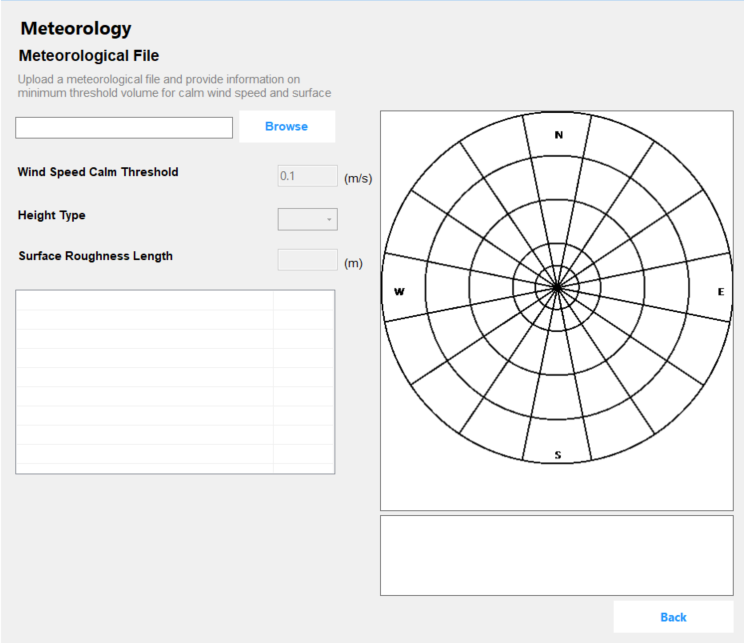 Control Room Type - Meteorology
1
2
7
Meteorology File Textbox
Browse Button 
Wind Speed Calm Threshold Textbox [0 – 1]
Height Type Combo Box [Lower, Upper]
Surface Roughness Length Textbox - [0 – 10]
Meteorological Statistics View
Polar Grid Plot 
Legend 
Back Button
3
4
5
6
8
9
PNNL-SA-204862
40
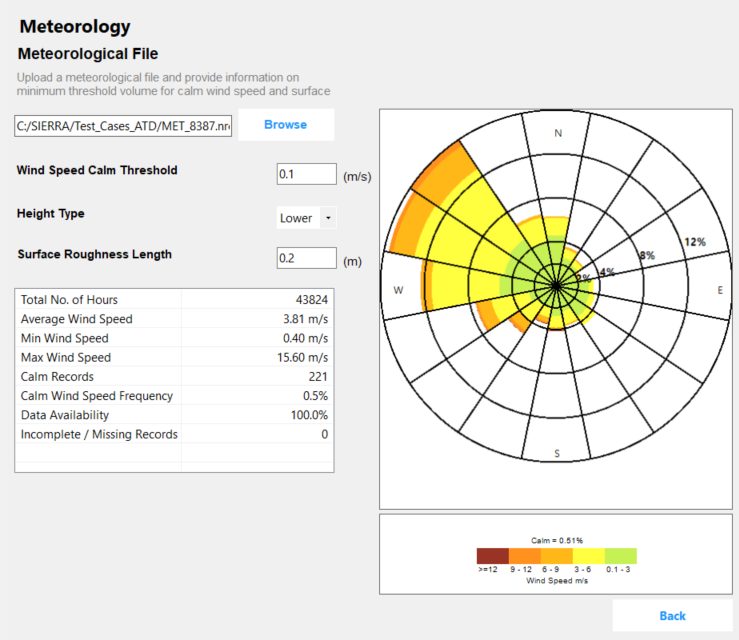 Control Room Type Example / Meteorology
Example Case:
5 years of data from 1983 through 1987
Calm wind speed threshold: 0.1 m/s
Height Type: Lower/Upper
Surface Roughness: 0.2 m
41
Control Room Type - Defaults
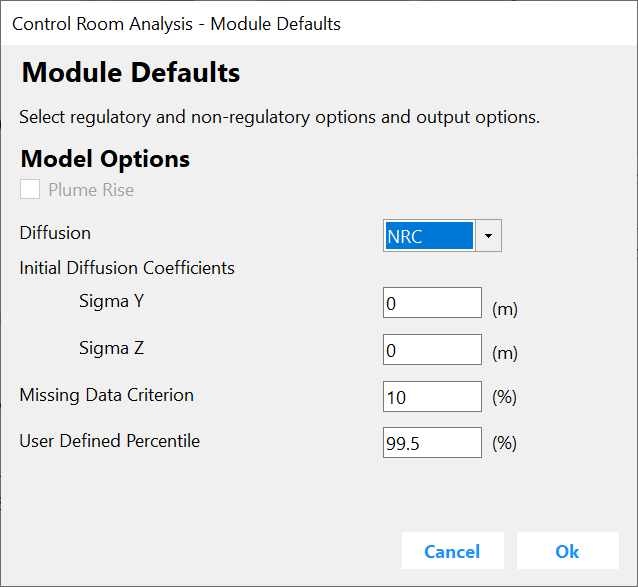 Plume Rise 
Diffusion - Options are NRC, ISC, BRIGGS_RURAL, BRIGGS_URBAN, DESERT_SIGMA
Sigma Y 
Sigma Z 
Missing Data Criterion [0 – 30]
User Defined Percentile [0 – 100]
Cancel Button
Ok Button
1
2
3
4
5
6
7
8
PNNL-SA-204862
42
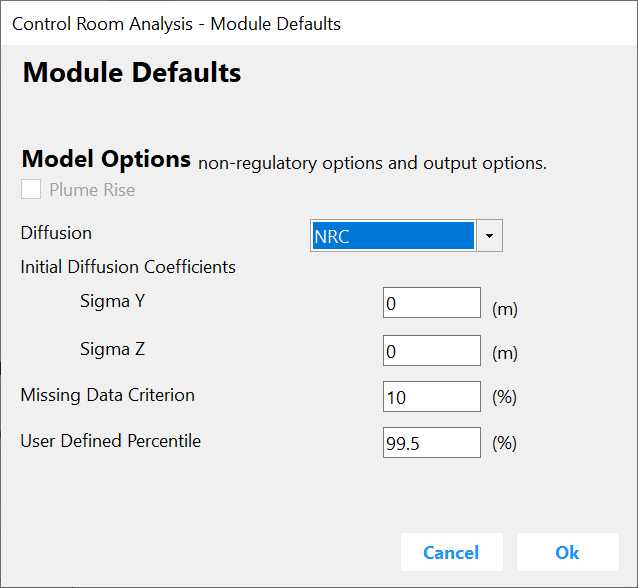 Control Room Type  Example / Module Defaults
Example Case:
Diffusion NRC
Missing Data Criterion 10%
Additional 99.5th percentile calculations
43
Control Room Type - Outputs
View Output File Button 
View Frequency File Button
View Hourly File Button 
View Error File Button
Summary Data by Averaging Interval Grid 
Summary Data by Standard Time Interval Grid
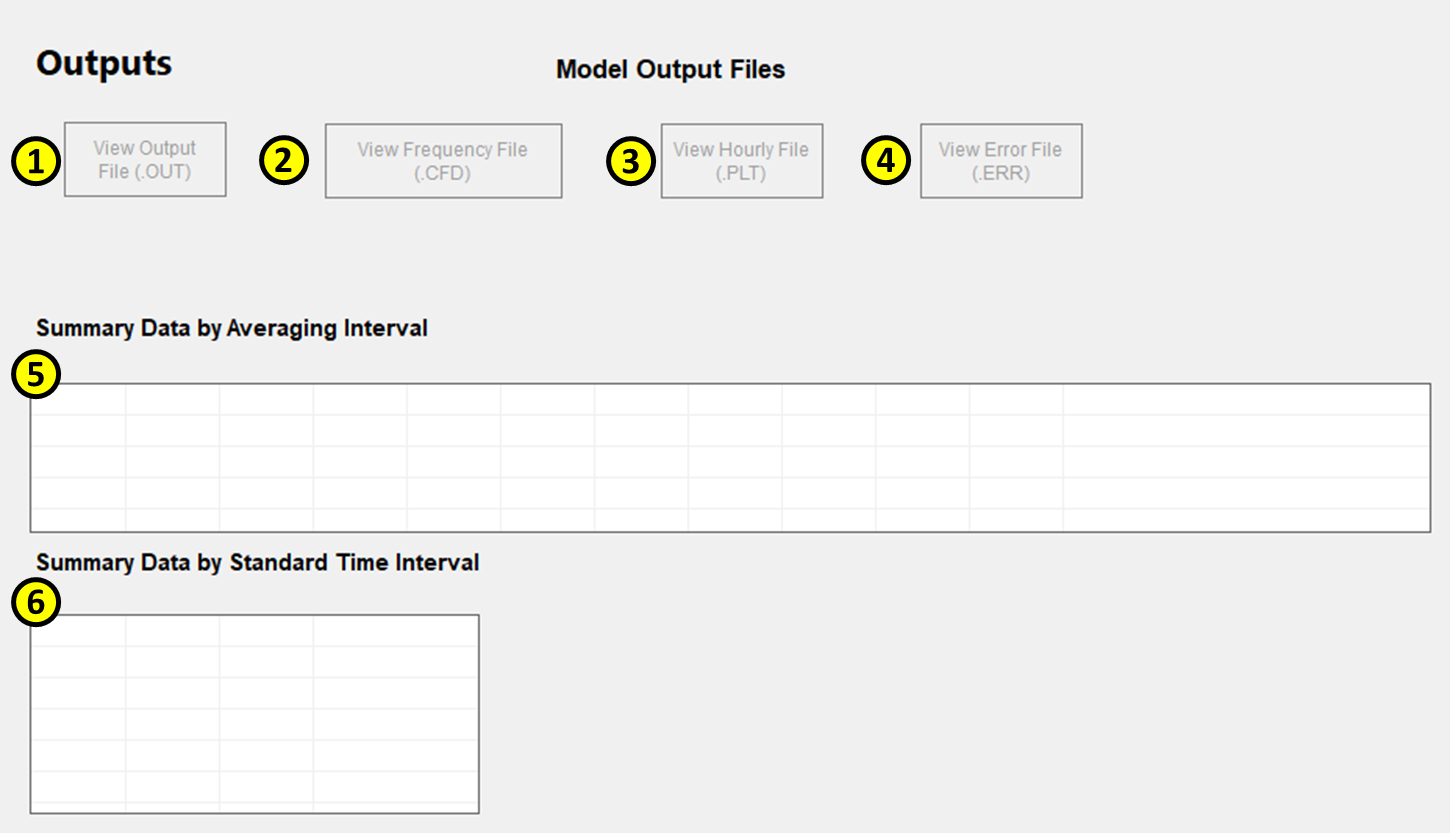 PNNL-SA-204862
44
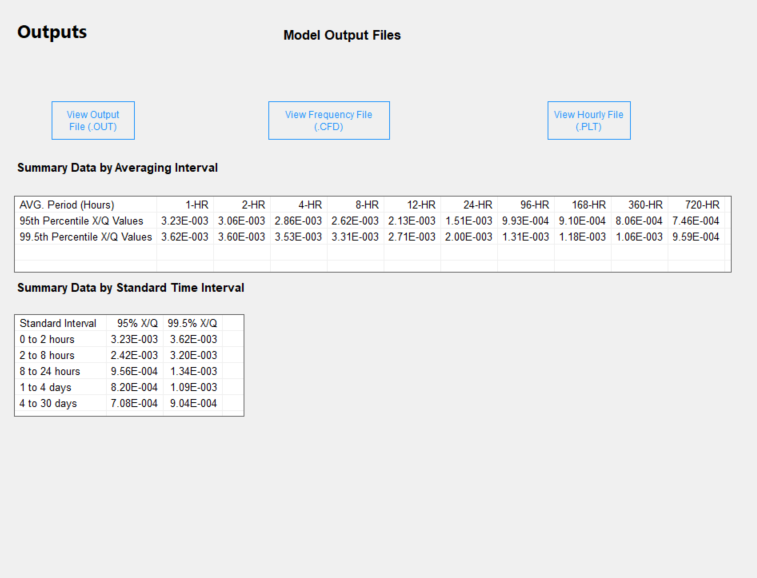 Control Room Type  Example / Outputs
45
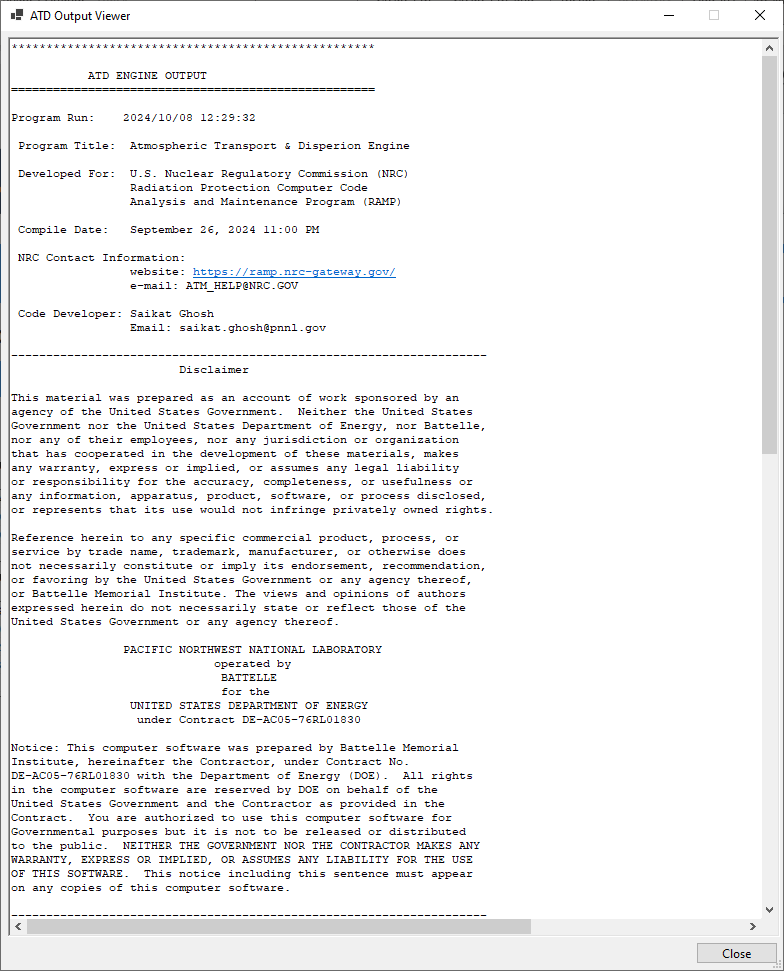 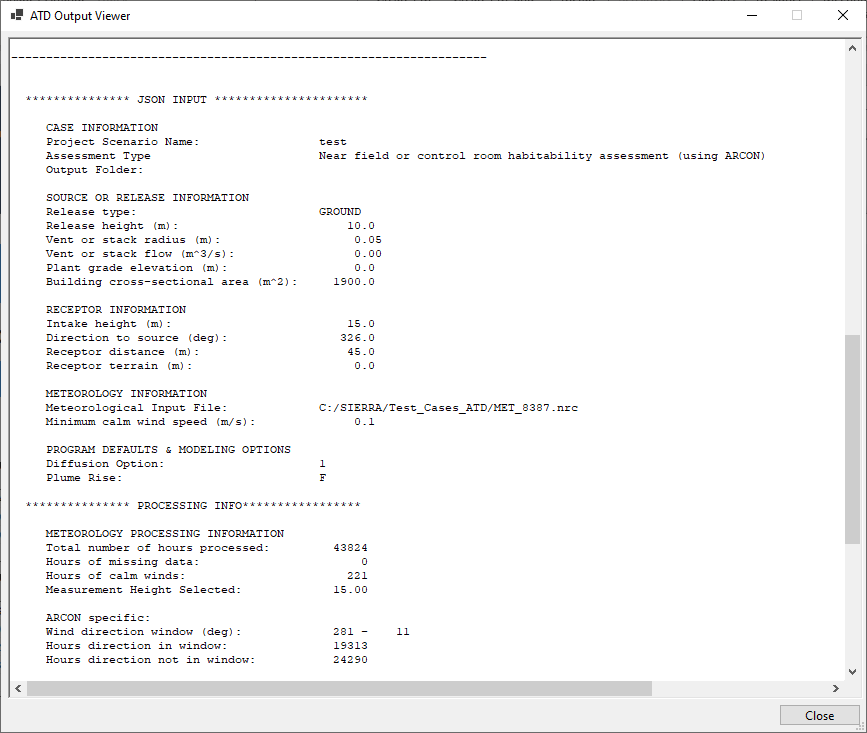 Control Room Type   Example / Outputs .OUT
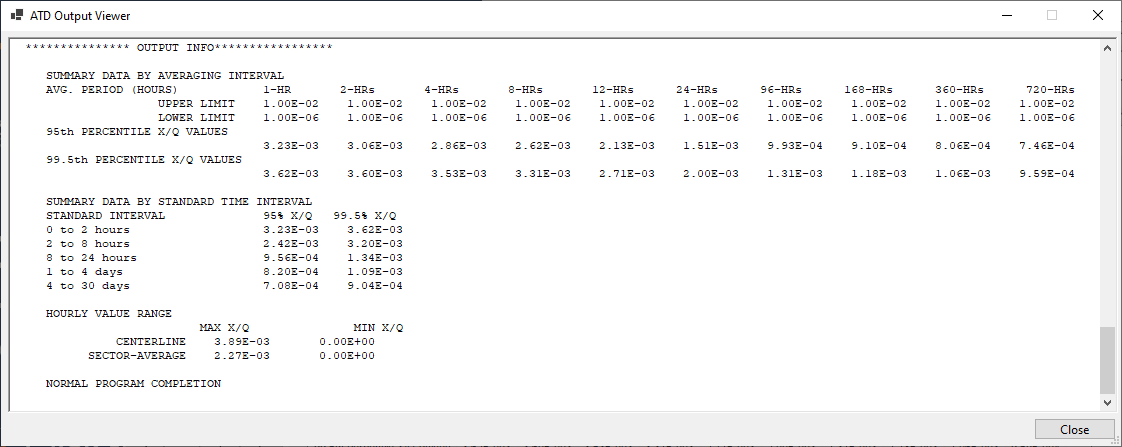 46
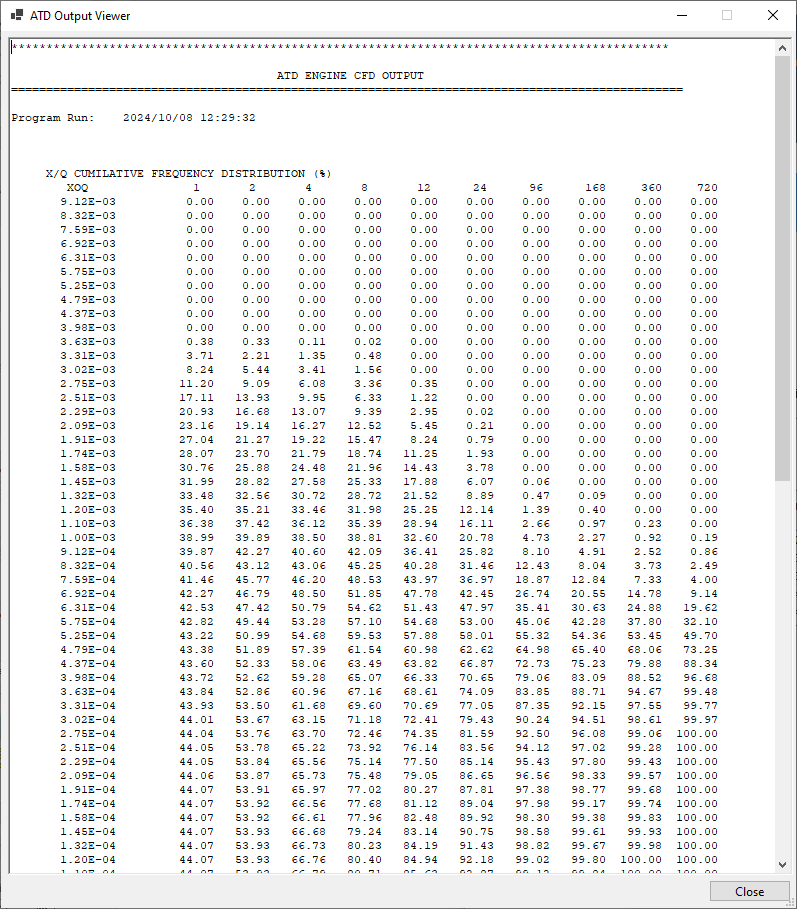 Control Room Type  Example / Outputs .CFD
47
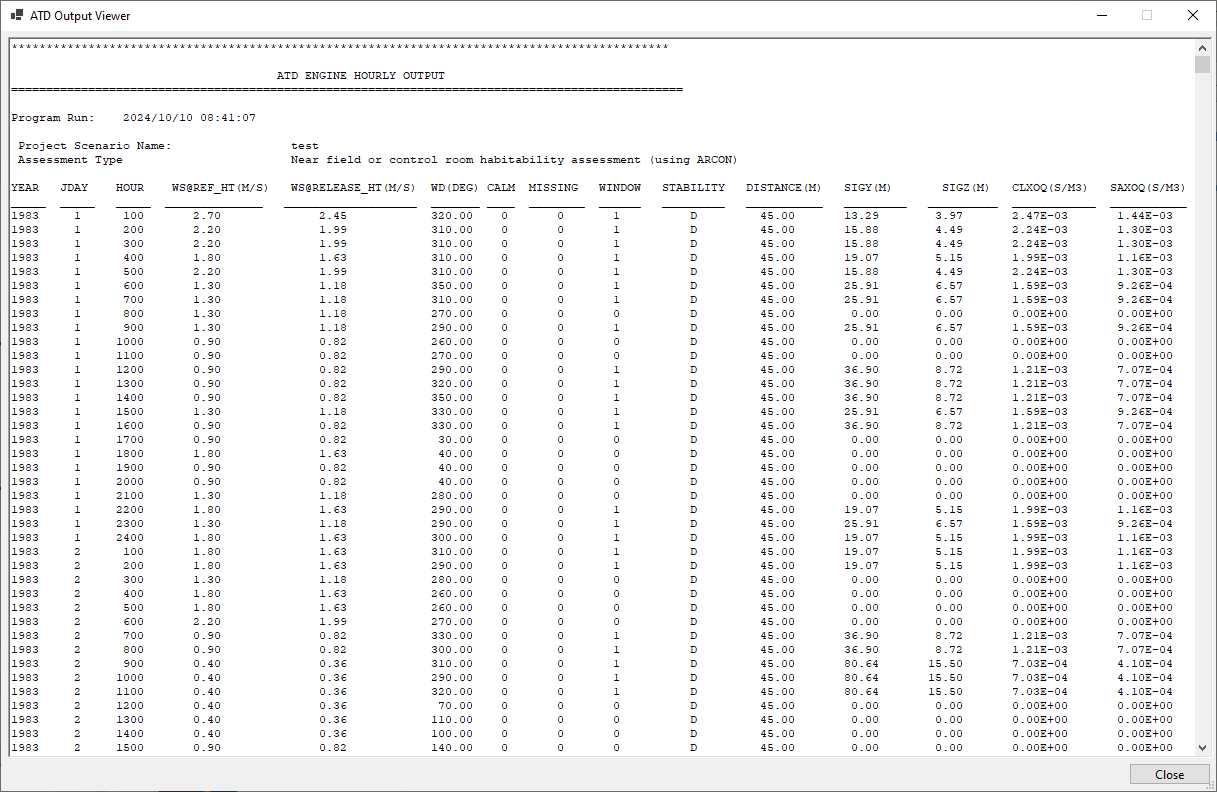 Control Room Type  Example / Outputs .PLT
48
Each of the output files that are available from the Outputs panel in the UI are also available from the User folder for the simulation
Additionally, JSON format output is available for transmitting data to other SIERRA modules, to be developed in the future
Control Room Type   Example / Output Files
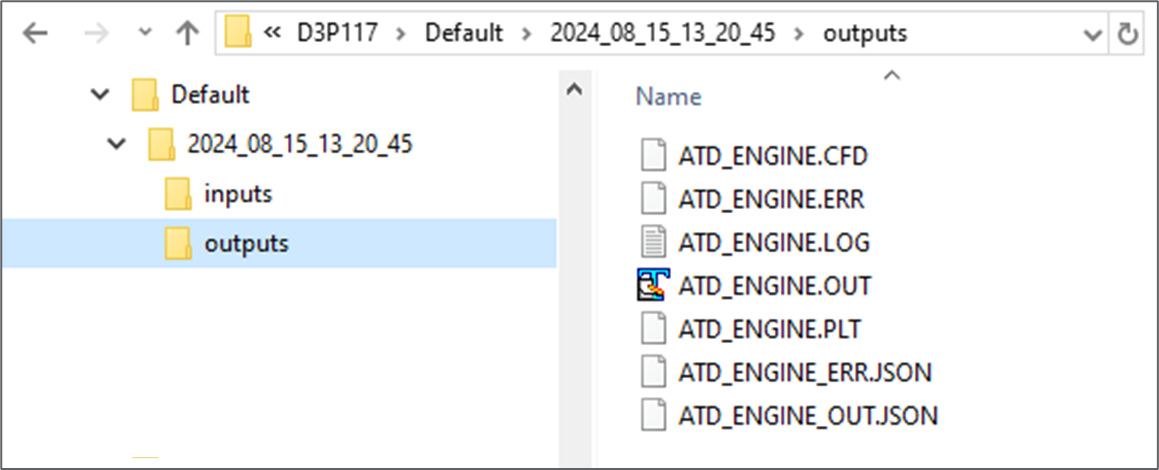 49
SIERRA Folder Structure
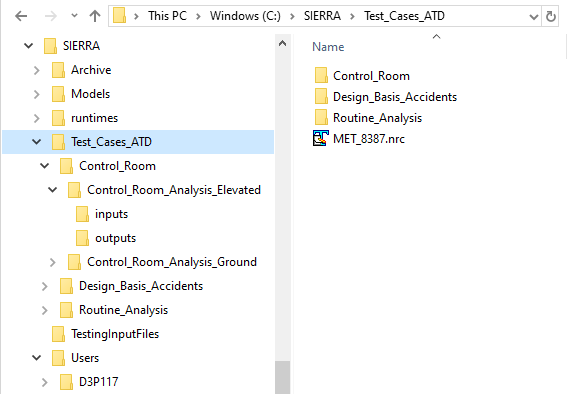 Default location for SIERRA folder is in the C: drive
Test_Cases_ATD – contain test cases for each release type for each analysis type (i.e., Control Room Analysis, Design Basis Accidents Analysis, and Routine Analysis)
Users – contain analysis data within Simulation Case folder
PNNL-SA-204862
50
SIERRA ATD Test Cases Folders
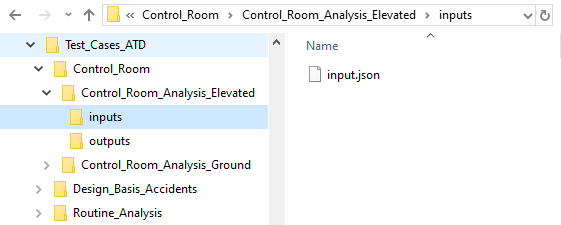 Within each test case folder, there is an inputs folder and outputs folder
Inputs contains a single JSON file that can be loaded into a simulation
Outputs contains multiple output files: 
Standard outputs mirroring the legacy code outputs
JSON outputs for future use with other SIERRA modules
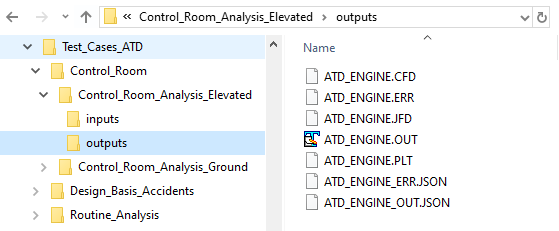 PNNL-SA-204862
51
SIERRA ATD Simulation Case Folders
Within each Simulation Case folder there is an automatically-generated folder that contains an inputs folder and outputs folder
Run Analysis creates a folder named YYYY_MM_DD_hh_mm_ss
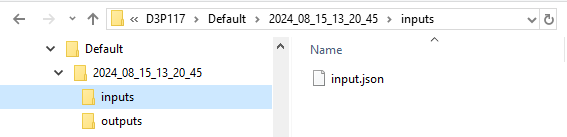 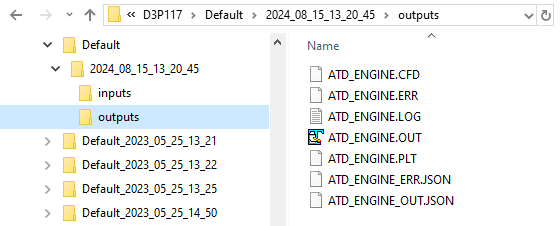 PNNL-SA-204862
52
Example Input JSON
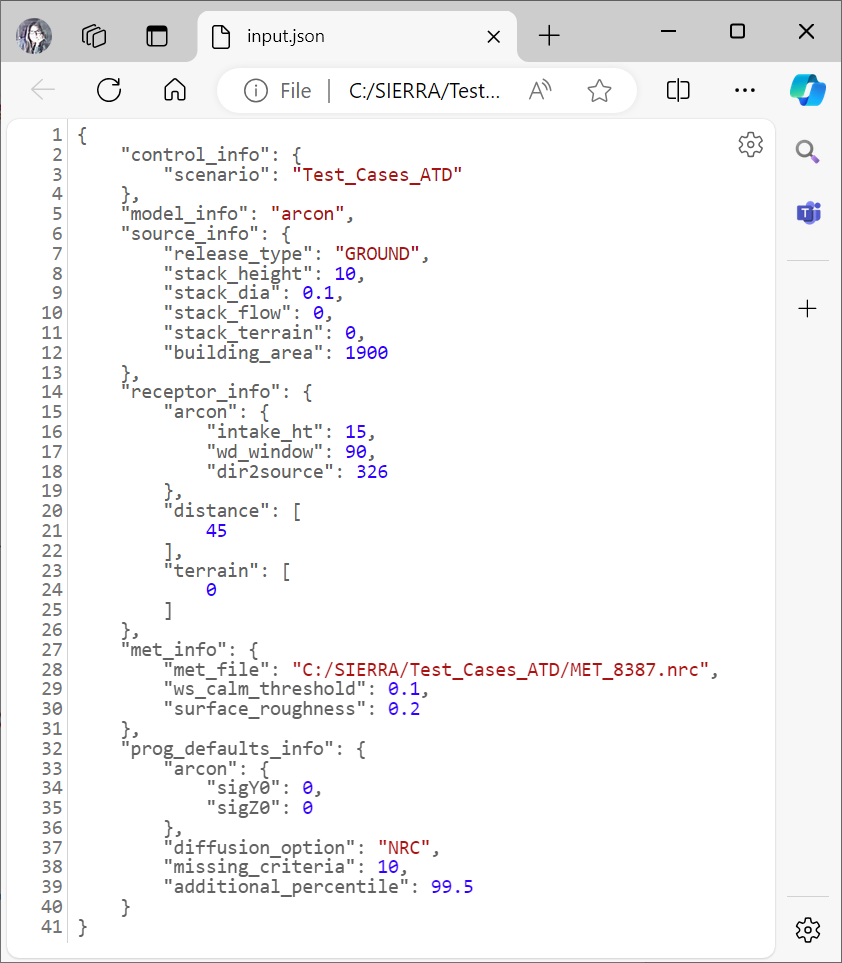 Inputs grouped by UI panel
source_info
receptor_info
met_info
prog_defaults_info
PNNL-SA-204862
53
[Speaker Notes: Control Room Analysis – Ground Test Case]
Example Output JSON
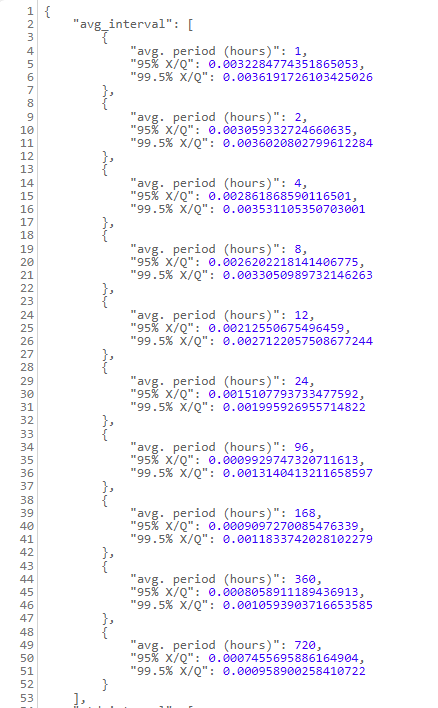 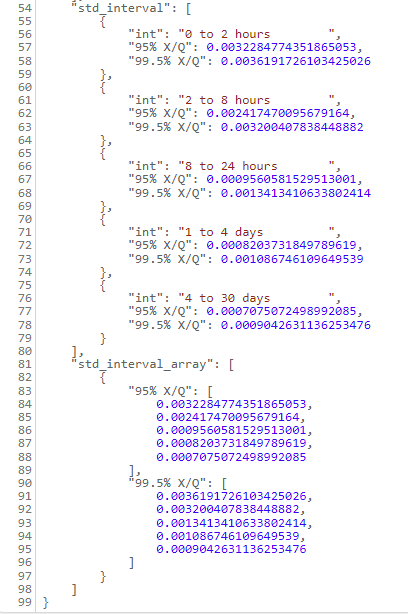 Outputs grouped by averaging period
95th percentile
99.5th percentile
Standard Intervals
0-2 hours
2-8 hours
8-24 hours
1-4 days
4-30 days
PNNL-SA-204862
54
[Speaker Notes: Control Room Analysis – Ground Test Case]
Design Basis Accident Type - Source
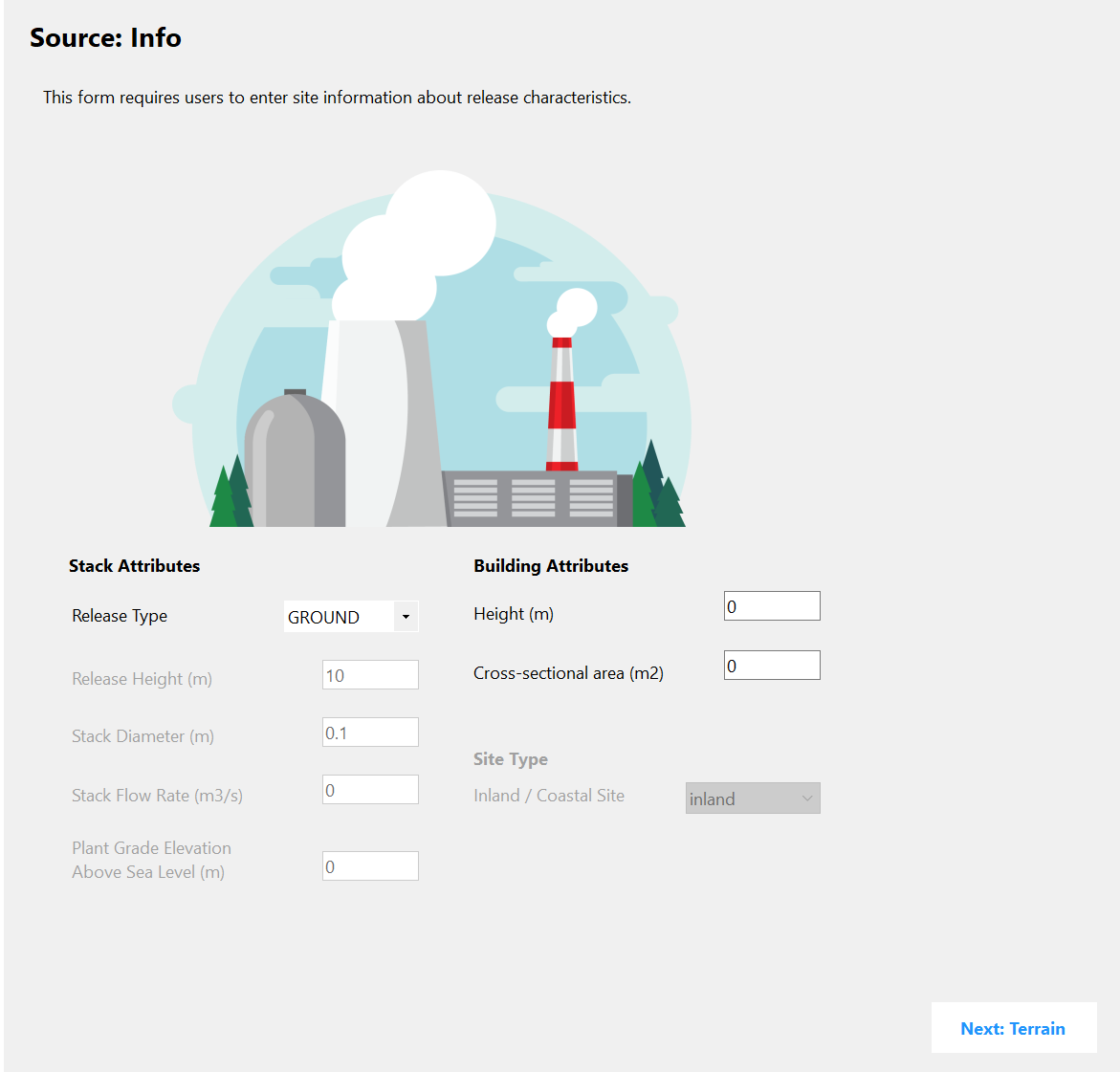 Release Type Selection - GROUND or ELEVATED.
Release Height - [10–300]. Disabled when Release Type is set to GROUND.
Stack Diameter – [0.1–20]. Disabled when Release Type is set to GROUND. Also disabled when Release Type is set to ELEVATED unless Plume Rise is checked in the Module Defaults panel.
Stack Flow Rate - [0–100]. Disabled for GROUND. Also disabled when Release Type is set to ELEVATED unless Plume Rise is checked in the Module Defaults panel.
Plant Grade Elevation Above Sea Level – For ELEVATED release. [0–2500].
Height - For a GROUND release. [0–300].
Cross-sectional Area - For a GROUND release. [0–10,000].
Site Type Selection - Options are Inland and Coastal. Disabled when Release Type is set to GROUND.
Next: Terrain Button
1
6
7
2
3
8
4
5
9
PNNL-SA-204862
55
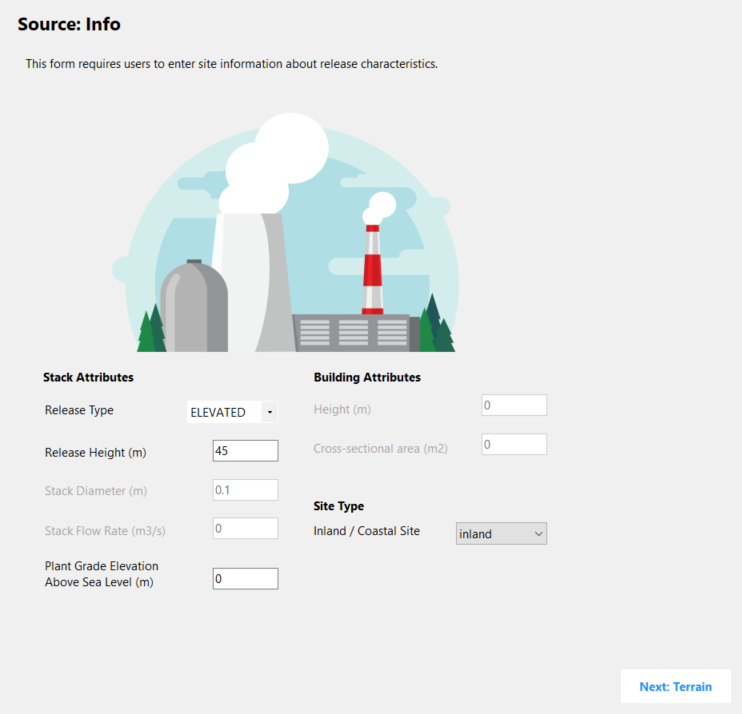 Design Basis Accident Type Example / Source
Example Case:
Elevated-level release 
Release height of 45.0 m 
Plant Grade Elevation Above Sea Level of 0 m
Site Type of Inland
56
Design Basis Accident Type - Terrain
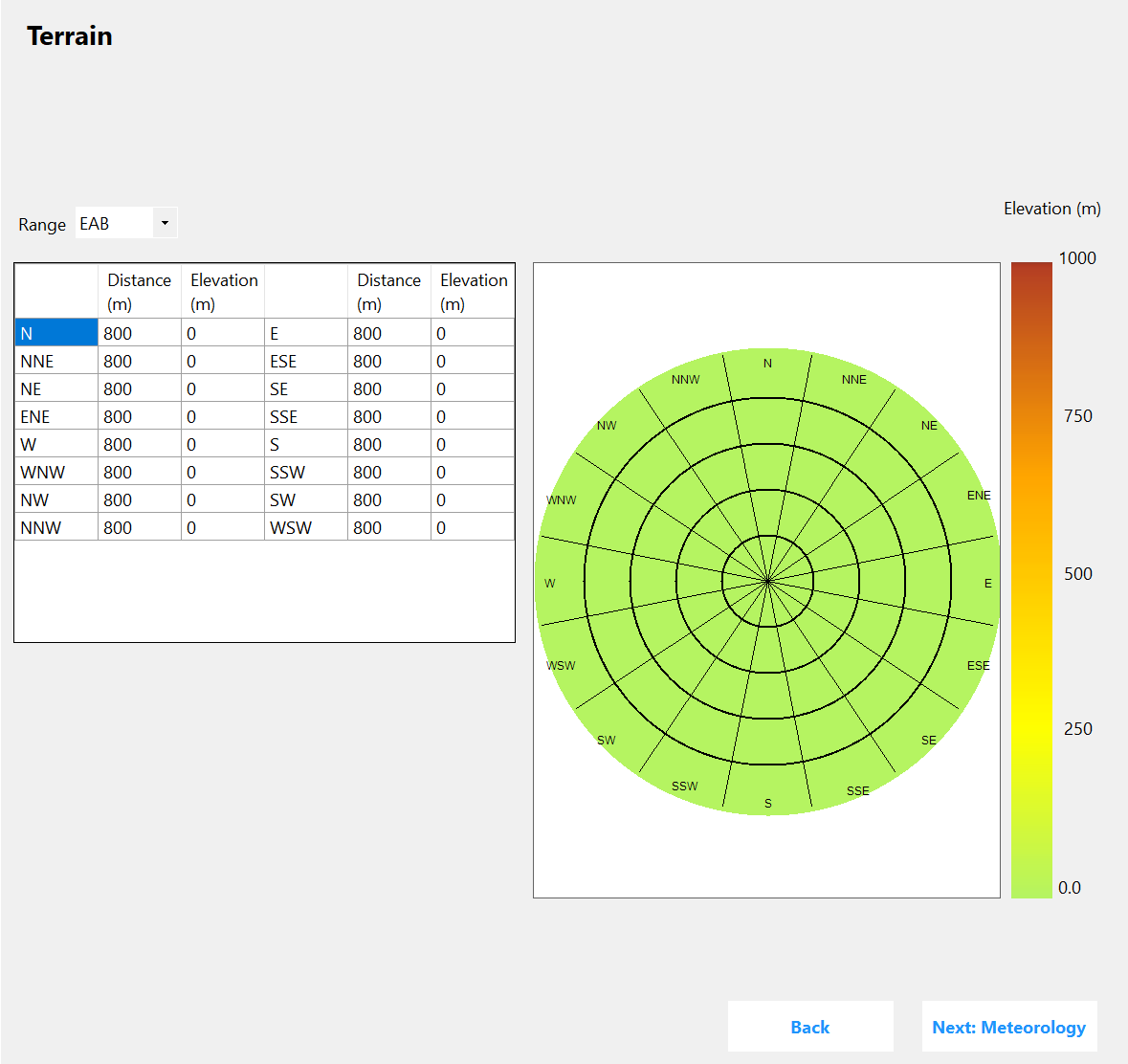 1
Range Selection - The user can select a range to edit. Range: EAB or LPZ
Sectors, Distances, and Elevations Grid - Distance [0–80459] and Elevation [0–2500]
Distances and Elevations Polar Grid Display 
Back Button 
Next: Meteorology Button
2
3
4
5
PNNL-SA-204862
57
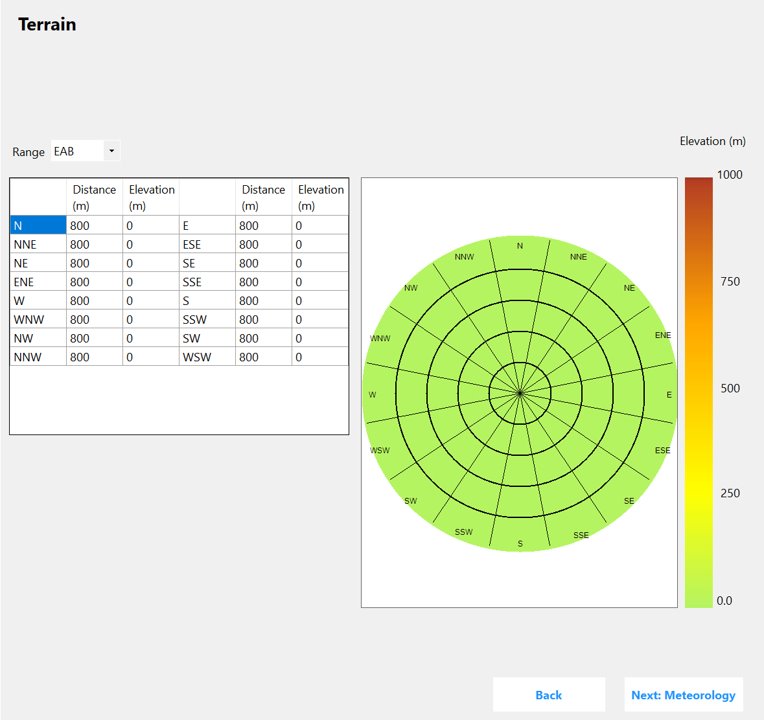 Design Basis Accident Type Example / Terrain
Example Case:
EAB distance at 800 m
Low population zone boundary (LPZ) distance at 3000 m
Terrain elevation 0.0  m
58
Design Basis Accident Type - Meteorology
Meteorology File Textbox 
Browse Button
Wind Speed Calm Threshold Textbox [0 – 1] 
Height Type Combo Box - Lower, Upper. 
Meteorological Statistics View
Polar Grid Plot 
Legend 
Back Button
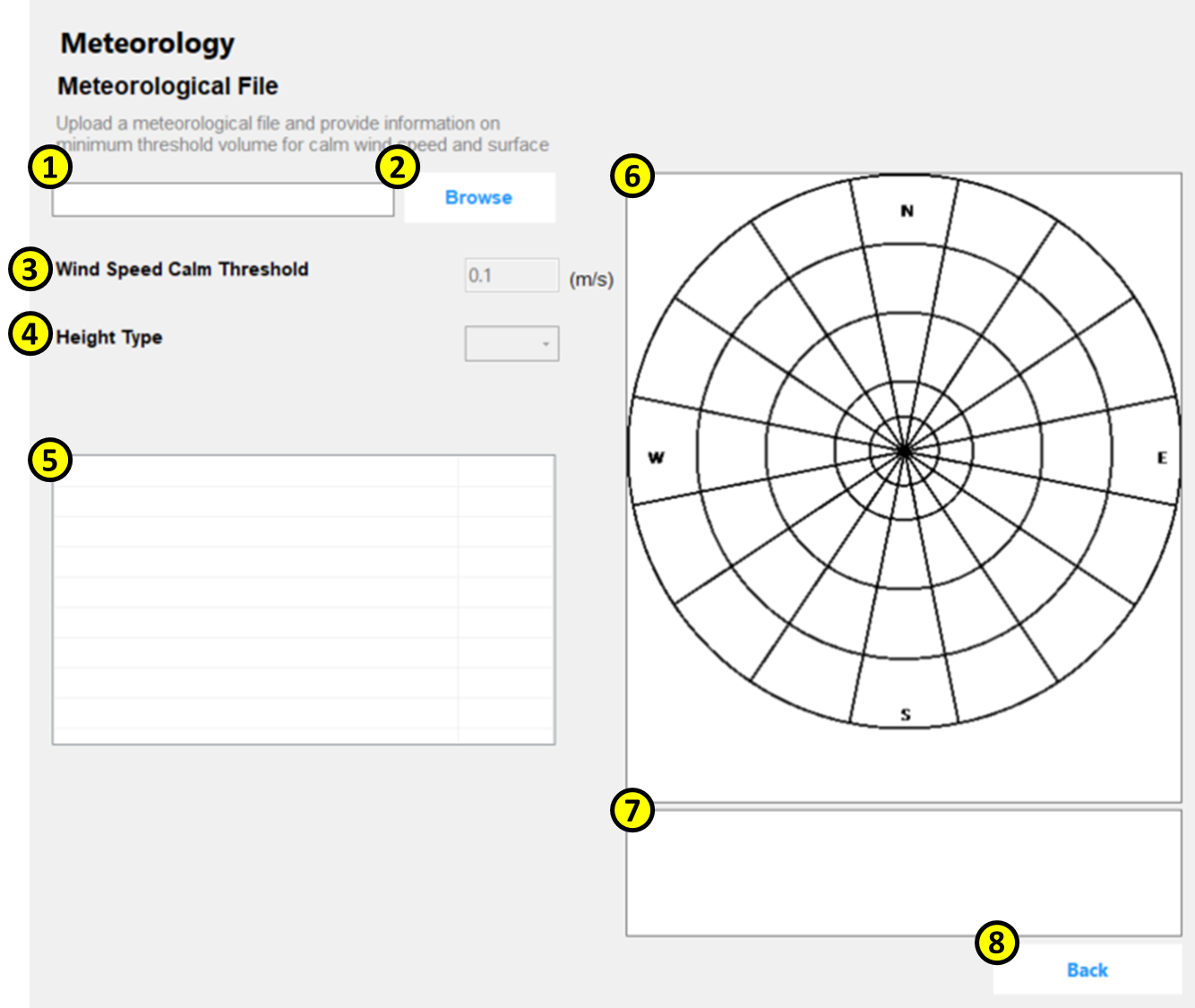 PNNL-SA-204862
59
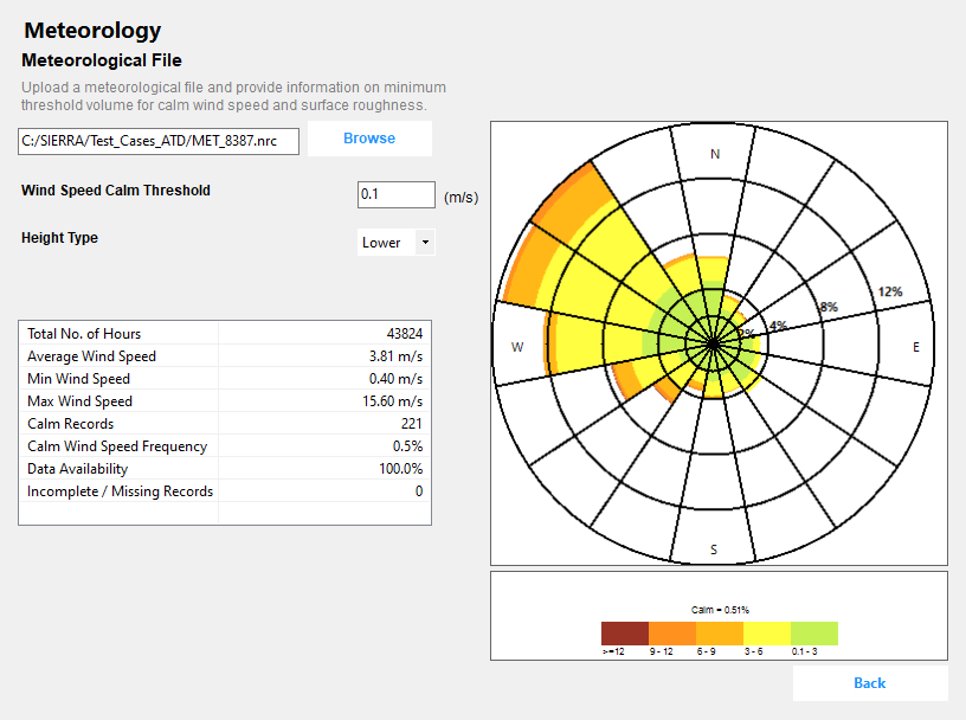 Design Basis Accident Type Example / Meteorology
Example Case:
5 years of data from 1983 through 1987
Calm wind speed threshold: 0.1 m/s
Height Type: Lower/Upper
60
Design Basis Accident Type - Defaults
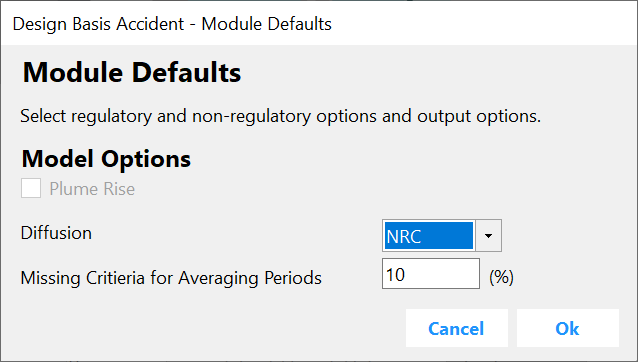 Plume Rise 
Diffusion - Options are NRC, ISC, BRIGGS_RURAL, BRIGGS_URBAN, DESERT_SIGMA.
Missing Criteria for Averaging Periods [0 – 30]
Cancel Button 
Ok Button
1
2
3
4
5
PNNL-SA-204862
61
Design Basis Accident Type Example Module Defaults
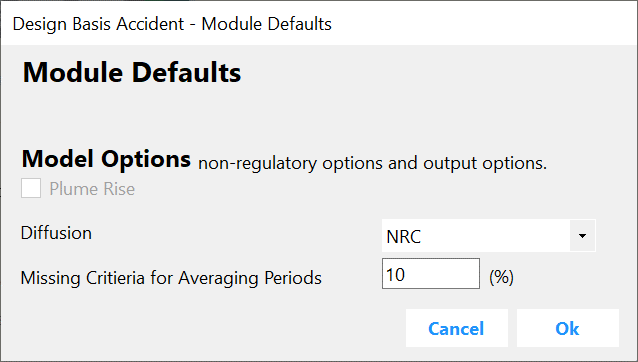 Example Case:
Diffusion: NRC
Missing Criteria for Averaging Periods: 10%
62
Design Basis Accident Type - Outputs
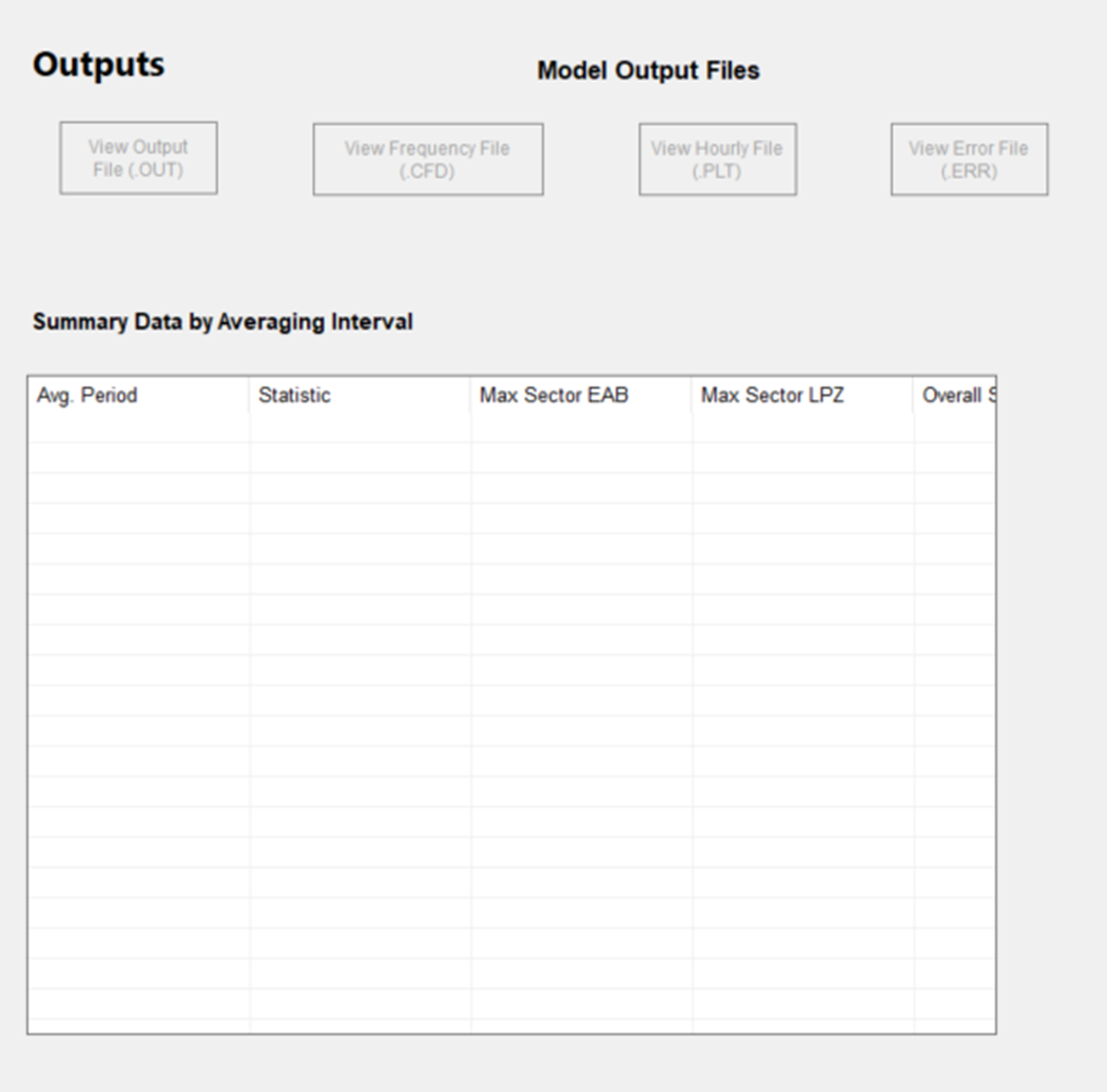 View Output File Button - Opens the ATD Output Viewer that displays the OUT file
View Frequency File Button - Opens the ATD Output Viewer that displays the CFD file
View Hourly File Button - Opens the ATD Output Viewer that displays the PLT file
View Error File Button - Opens the ATD Output Viewer that displays the ERR file
Summary Data by Averaging Interval Grid - Displays summary data for the averaging intervals generated by the analysis
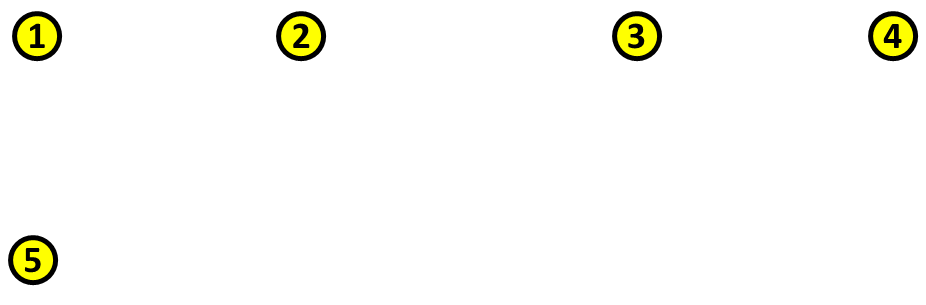 PNNL-SA-204862
63
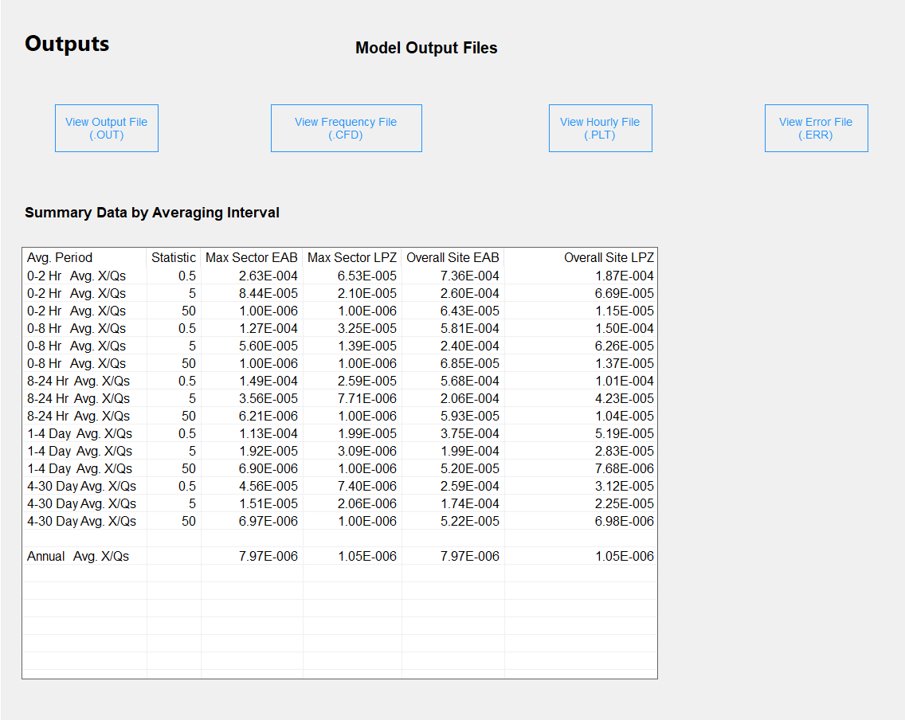 Design Basis Accident Type Example / Outputs
64
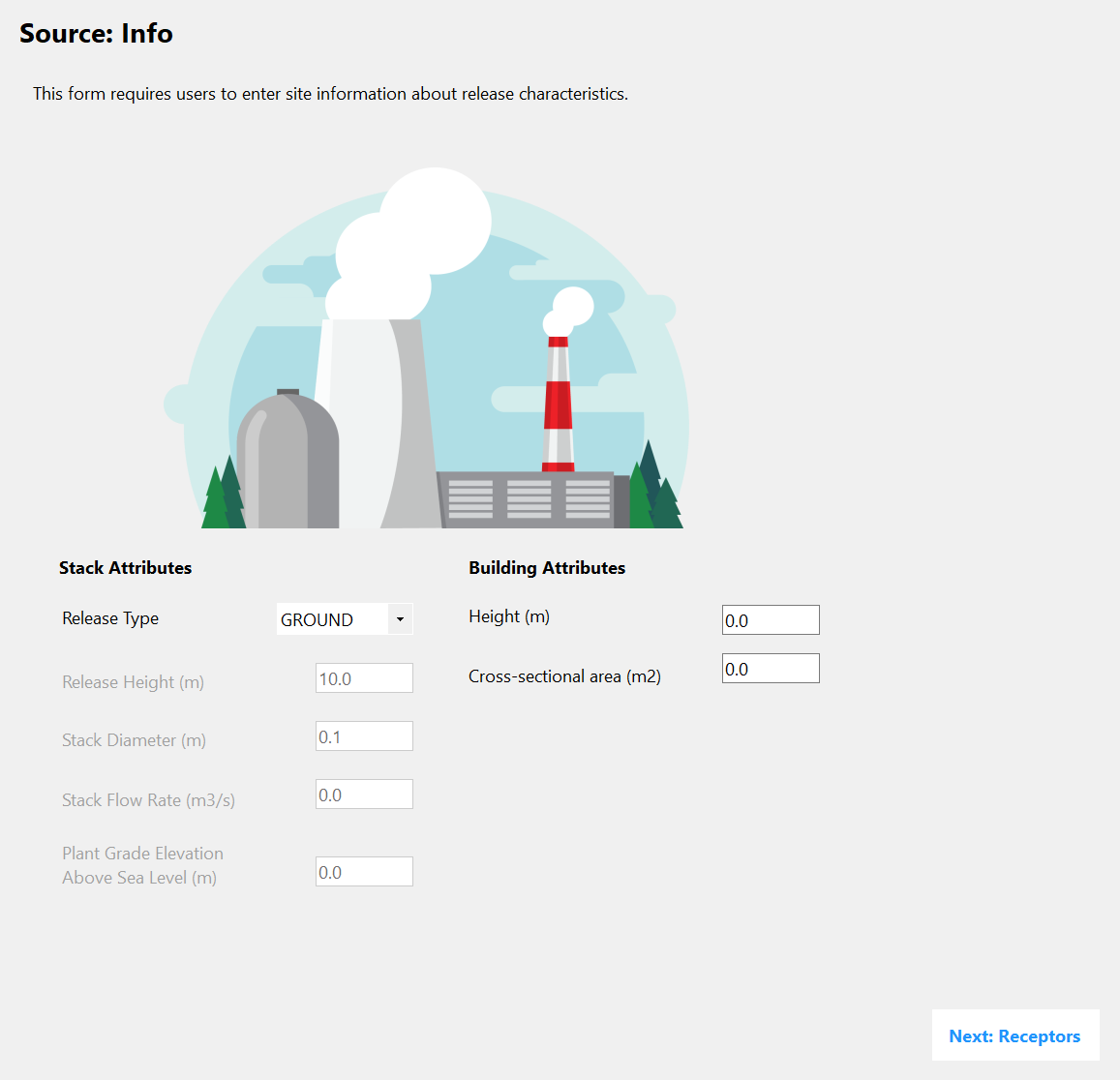 Routine Analysis Type - Source
Release Type Selection - Options are GROUND, VENT, ELEVATED
Release Height [10 - 300]
Stack Diameter [0.1 - 20]
Stack Flow Rate [0 – 100]
Plant Grade Elevation Above Sea Level [0 – 2500]
Height [0 – 300]
Cross-sectional Area [0 - 10000]
Next: Receptors Button
6
1
7
2
3
4
5
8
PNNL-SA-204862
65
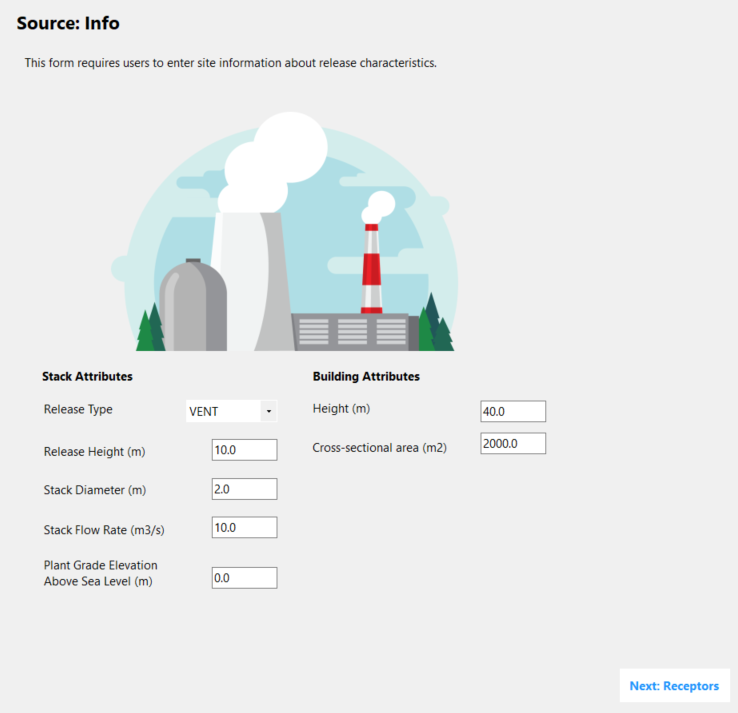 Routine Analysis Type Example / Source
Vent release 
Release height: 10 m
Stack diameter: 2.0 m
Stack flow rate: 10.0 m/s
Plant Grade Elevation: 0.0 m
Building Height: 40.0 m
Cross-sectional area: 2000.0 m2
66
Routine Analysis Type - Receptors
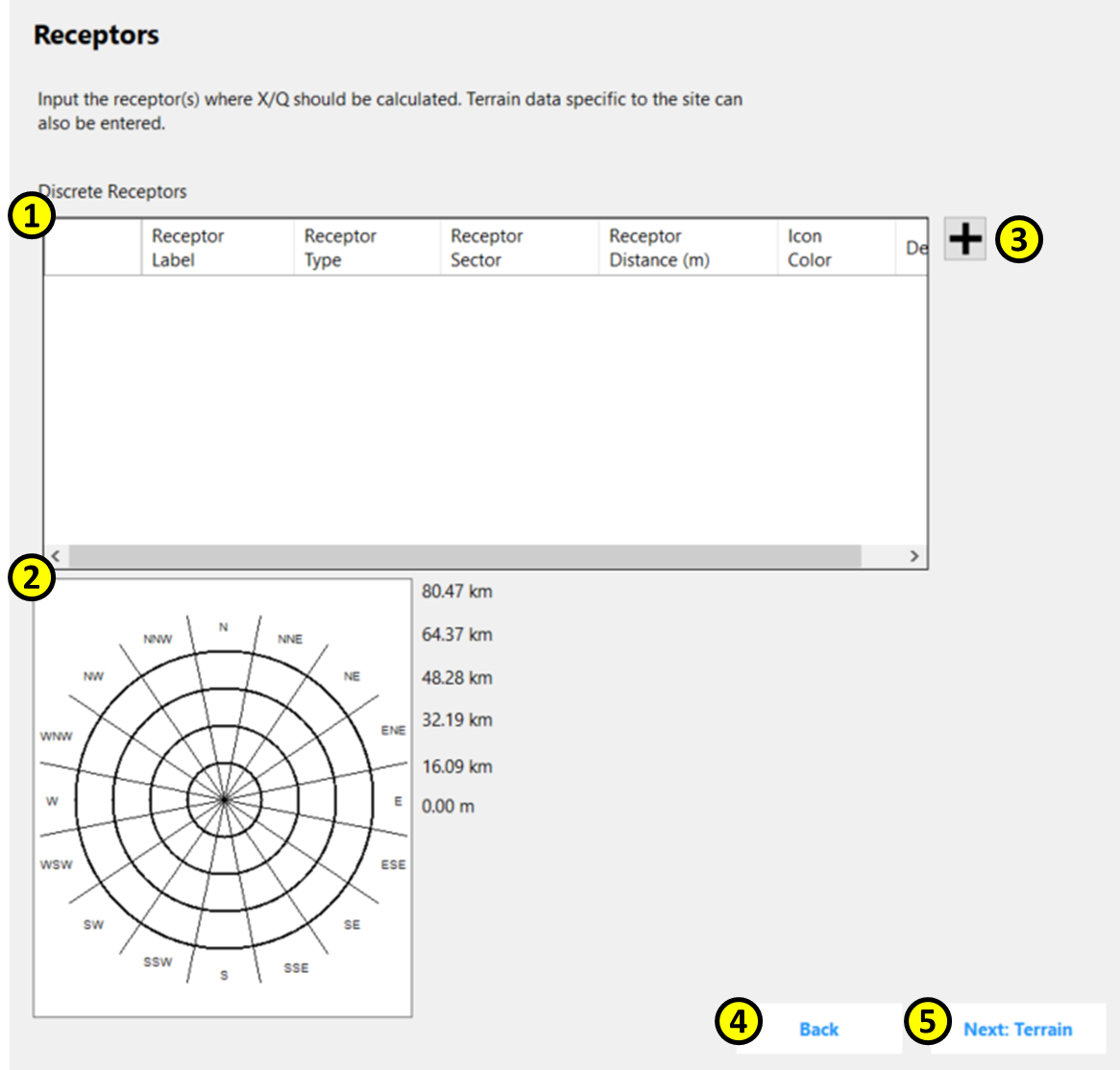 Discrete Receptors Data
Discrete Receptors Polar Grid 
Add Button 
Back Button 
Next: Terrain
PNNL-SA-204862
67
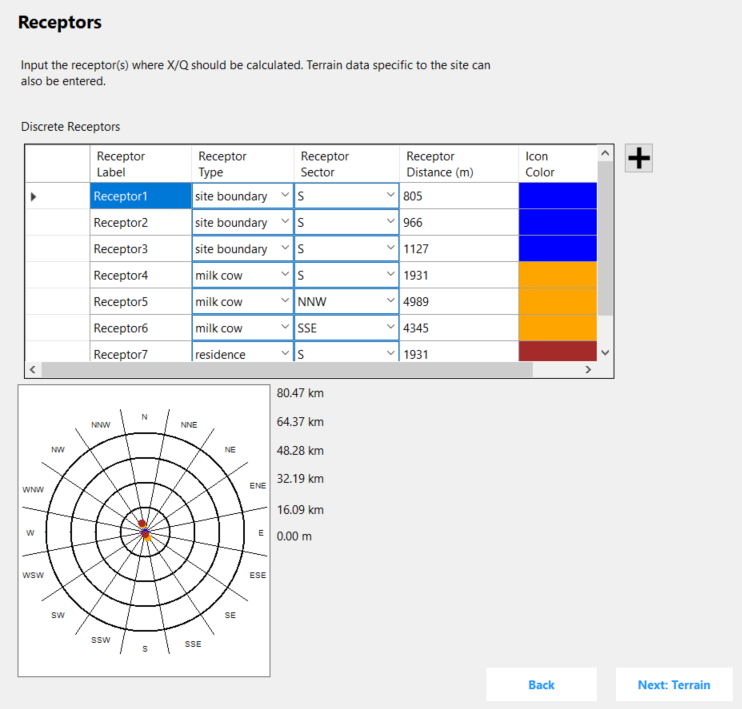 Routine Analysis Type  - Example / Receptors
site boundary / S / 805 m
site boundary /  S / 966 m
site boundary / S / 1127 m
milk cow / S / 1931 m
milk cow / NNW / 4989 m
milk cow / SSE / 4345 m
Residence / S / 1931 m
Residence / NNW / 6437 m
68
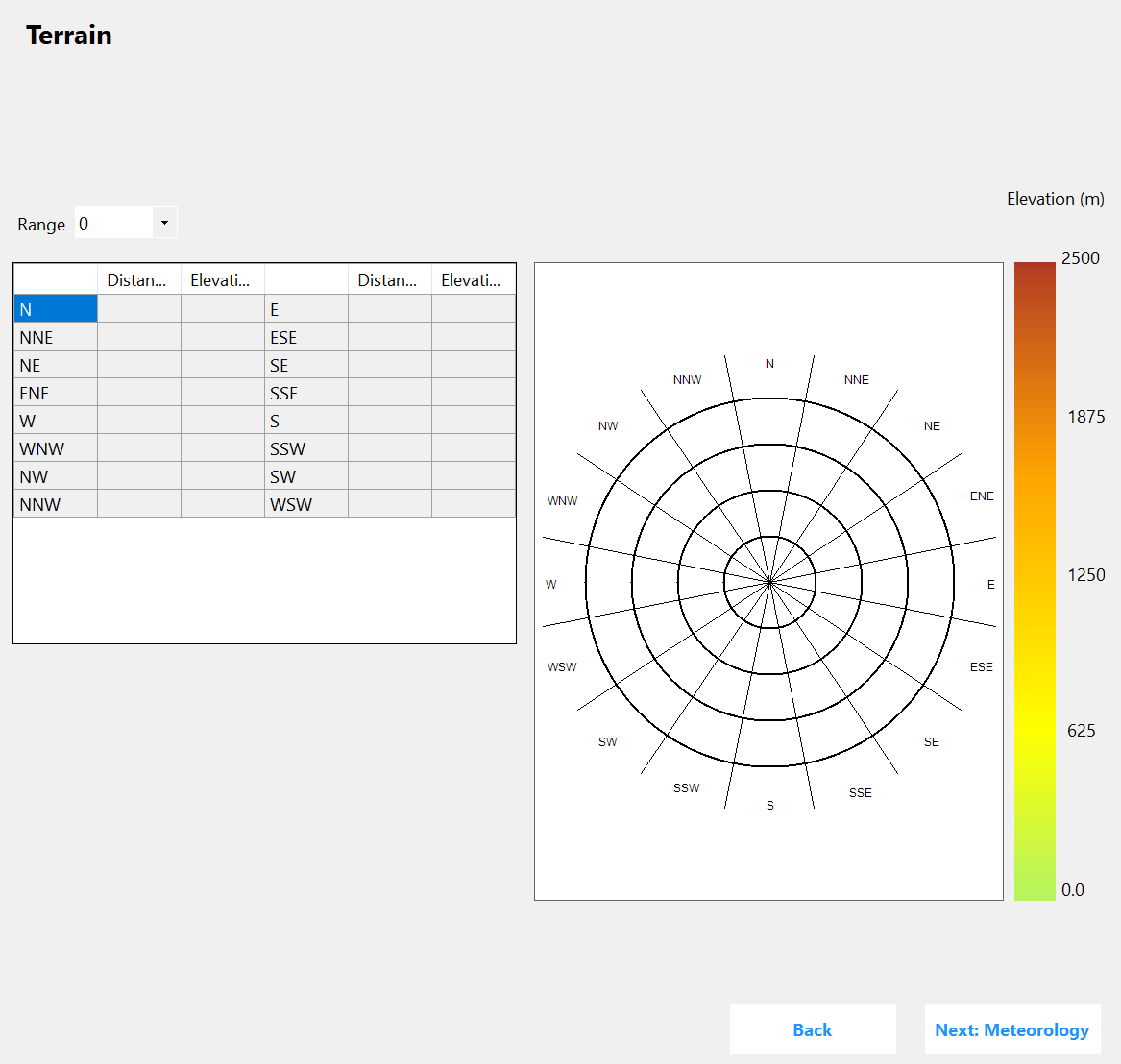 Routine Analysis Type - Terrain
1
2
3
Range Selection [0–10]
Terrain Distances and Elevations Grid 
Distances and Elevations Polar Grid Display
Back Button 
Next: Meteorology Button
4
5
PNNL-SA-204862
69
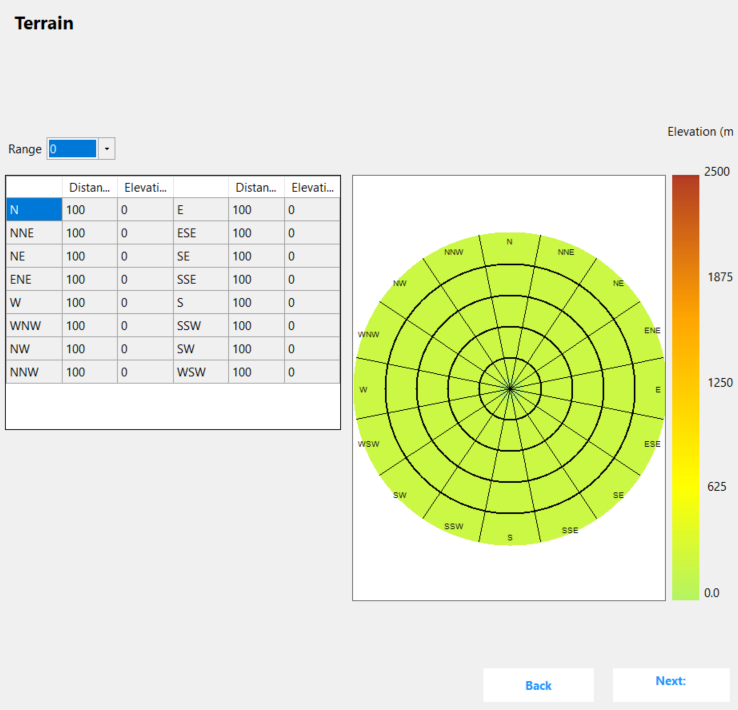 Routine Analysis Type Example / Terrain
Range 0, Distance: 100 m / Elevation: 0 m
Range 1, Distance: 800 m / Elevation: 16 m
Range 2, Distance: 10000 m / Elevation: 200 m
70
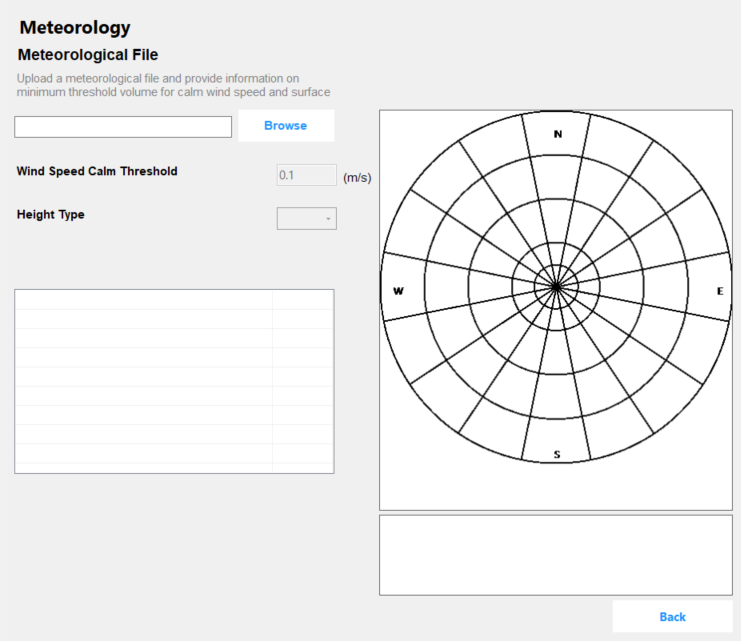 Routine Analysis Type - Meteorology
1
2
6
Meteorology File Textbox 
Browse Button 
Wind Speed Calm Threshold Textbox [0 – 1]
Height Type Combo Box [Lower, Upper]
Meteorological Statistics View 
Wind Rose Plot
Legend 
Back Button
3
4
5
7
8
PNNL-SA-204862
71
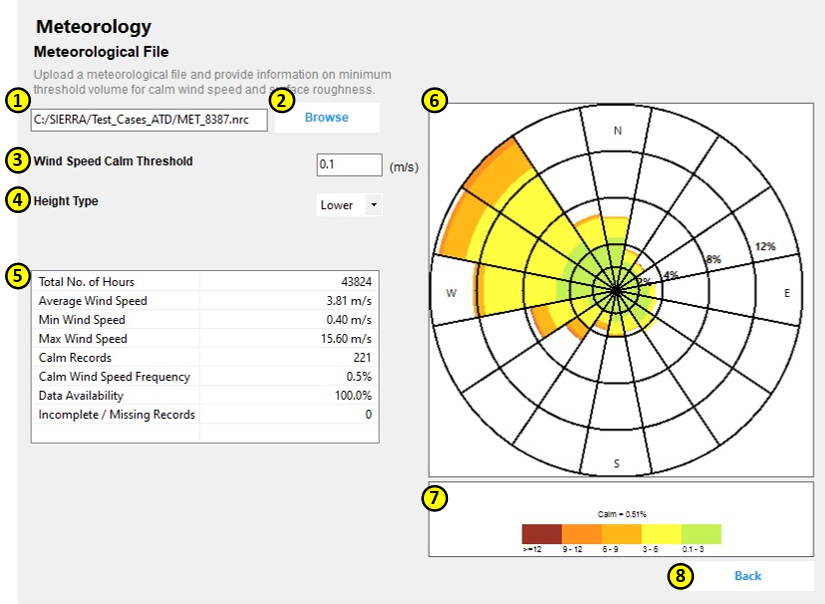 Routine Analysis Type Example / Meteorology
Example Case:
5 years of data from 1983 through 1987
Calm wind speed threshold: 0.1 m/s
Height Type: Lower/Upper
72
Routine Analysis Type - Defaults
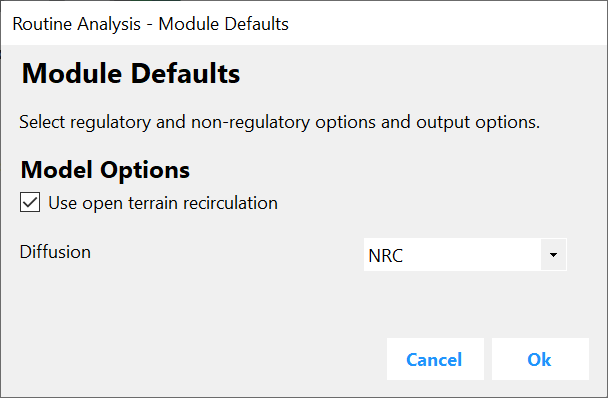 Use open terrain recirculation 
Diffusion - Options are NRC, ISC, BRIGGS_RURAL, BRIGGS_URBAN, DESERT_SIGMA
Cancel Button 
Ok Button
1
2
3
4
PNNL-SA-204862
73
Routine Analysis TypeExample / Module Defaults
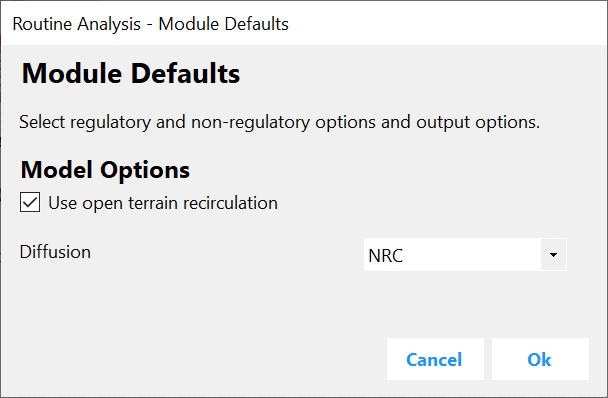 Example Case:
Use open terrain recirculation
Diffusion NRC
74
Routine Analysis Type  - Outputs
1
2
3
View Output File Button
View Hourly File Button 
View Error File Button 
Output Type Selection - NO DECAY/UNDEPLETED, 2.260 DAY DECAY/UNDEPLETED, 8.000 DAY DECAY/DEPLETED, or RELATIVE DEPOSITION PER UNIT AREA (PER METER SQUARED)
Output Type Summary Data Grid
Discrete Receptors Summary Data Grid
Polar Grid Display
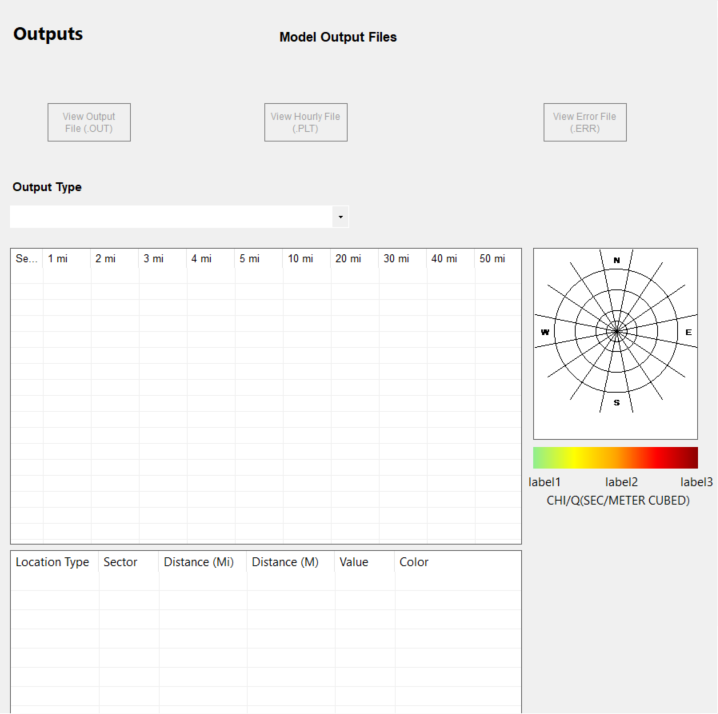 4
5
7
6
PNNL-SA-204862
75
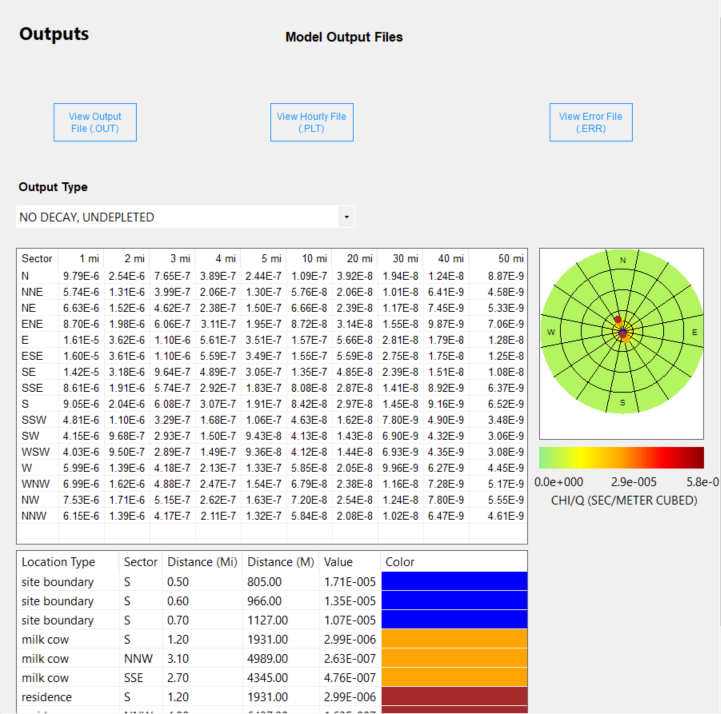 Routine Analysis Type Example / Output
76
Future Development
Developers maintain a list for future enhancements
Functionality to allow users to treat calms differently
Functionality to allow users to select the height of measurements used in the simulation
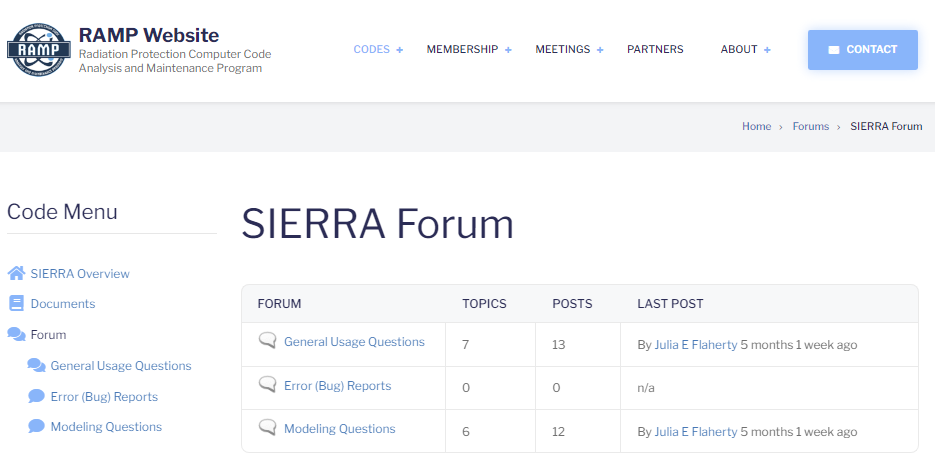 User Feedback
SIERRA ATD Forum on the RAMP page
Questions to RAMP@NRC.gov
PNNL-SA-204862
77
Questions?
PNNL-SA-204862
78
Backup Slides
PNNL-SA-204862
79
Assessment Types / Applicability
PNNL-SA-204862
80
Gaussian Plume Model
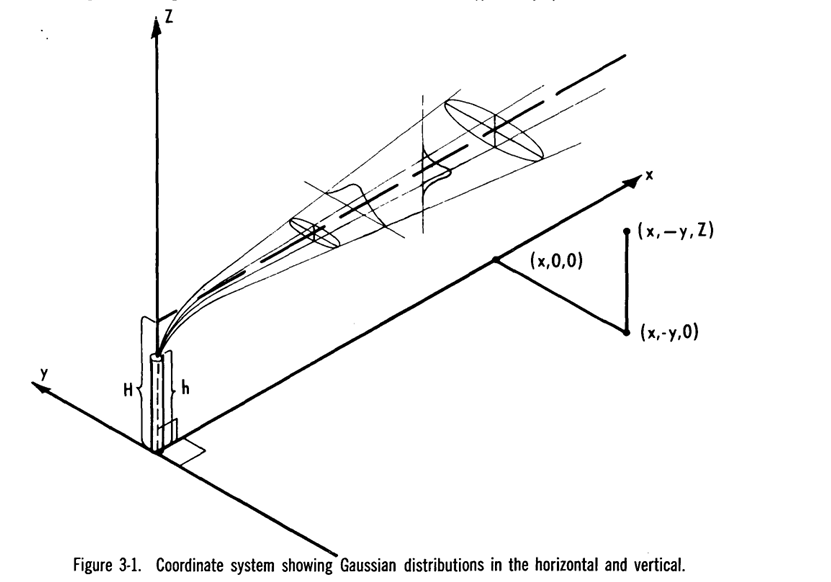 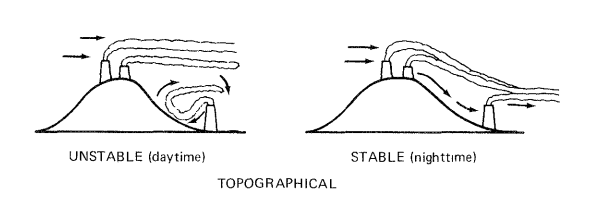 Randerson, D.  1984. Atmospheric science and power production. United States. Web. doi:10.2172/6503687.
Turner, B. 1970. Workbook of Atmospheric Dispersion Estimates. Research Triangle Park, NC.
PNNL-SA-204862
81
Gaussian Plume Model
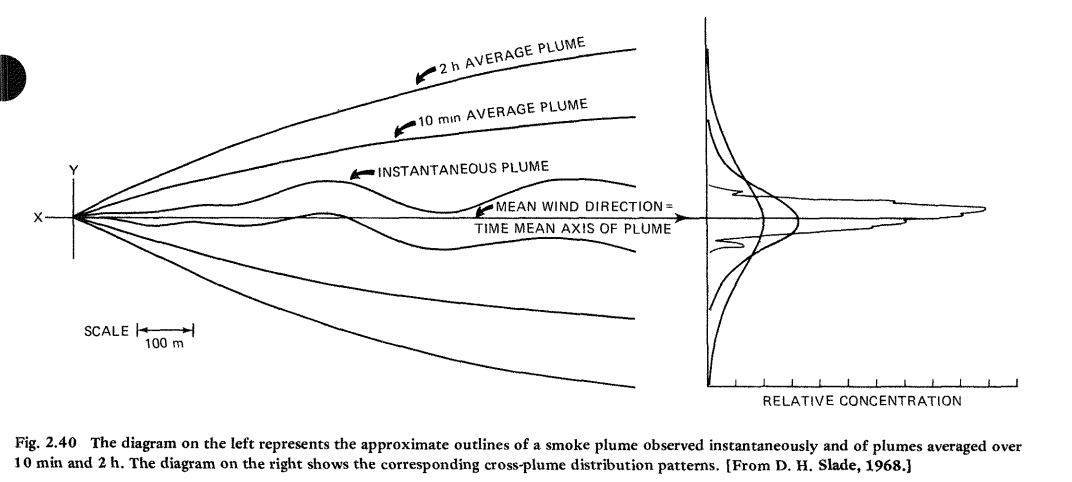 Randerson, D.  1984. Atmospheric science and power production. United States. Web. doi:10.2172/6503687.
PNNL-SA-204862
82
Plume Rise
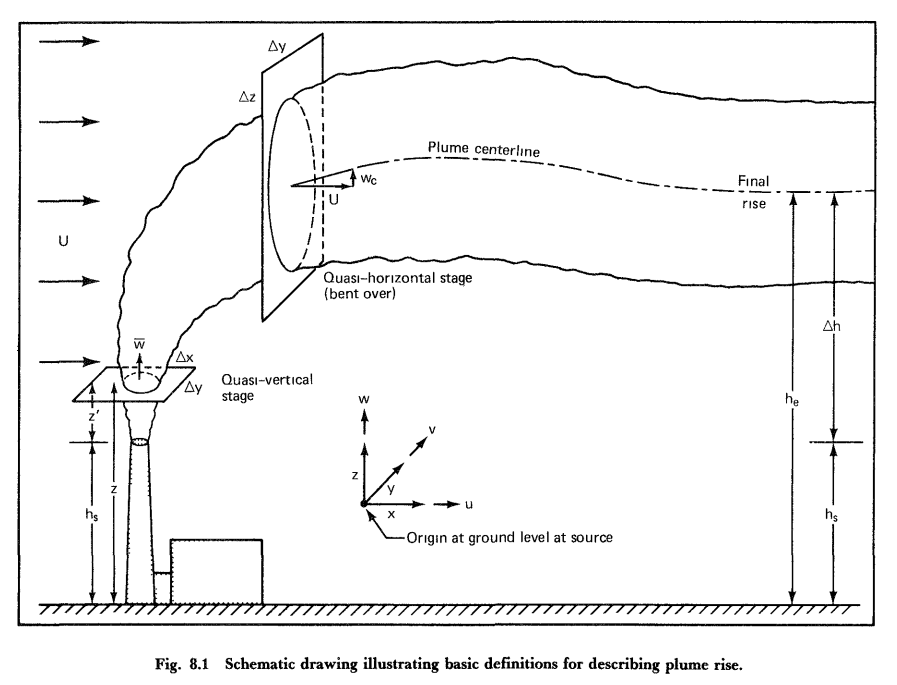 Randerson, D.  1984. Atmospheric science and power production. United States. Web. doi:10.2172/6503687.
PNNL-SA-204862
83
Documentation
Documentation
SIERRA ATD v1.0.1.0 User’s Guide (PNNL-36688)
SIERRA ATD Technical Basis and Comparison with Legacy Code (PNNL-36658)
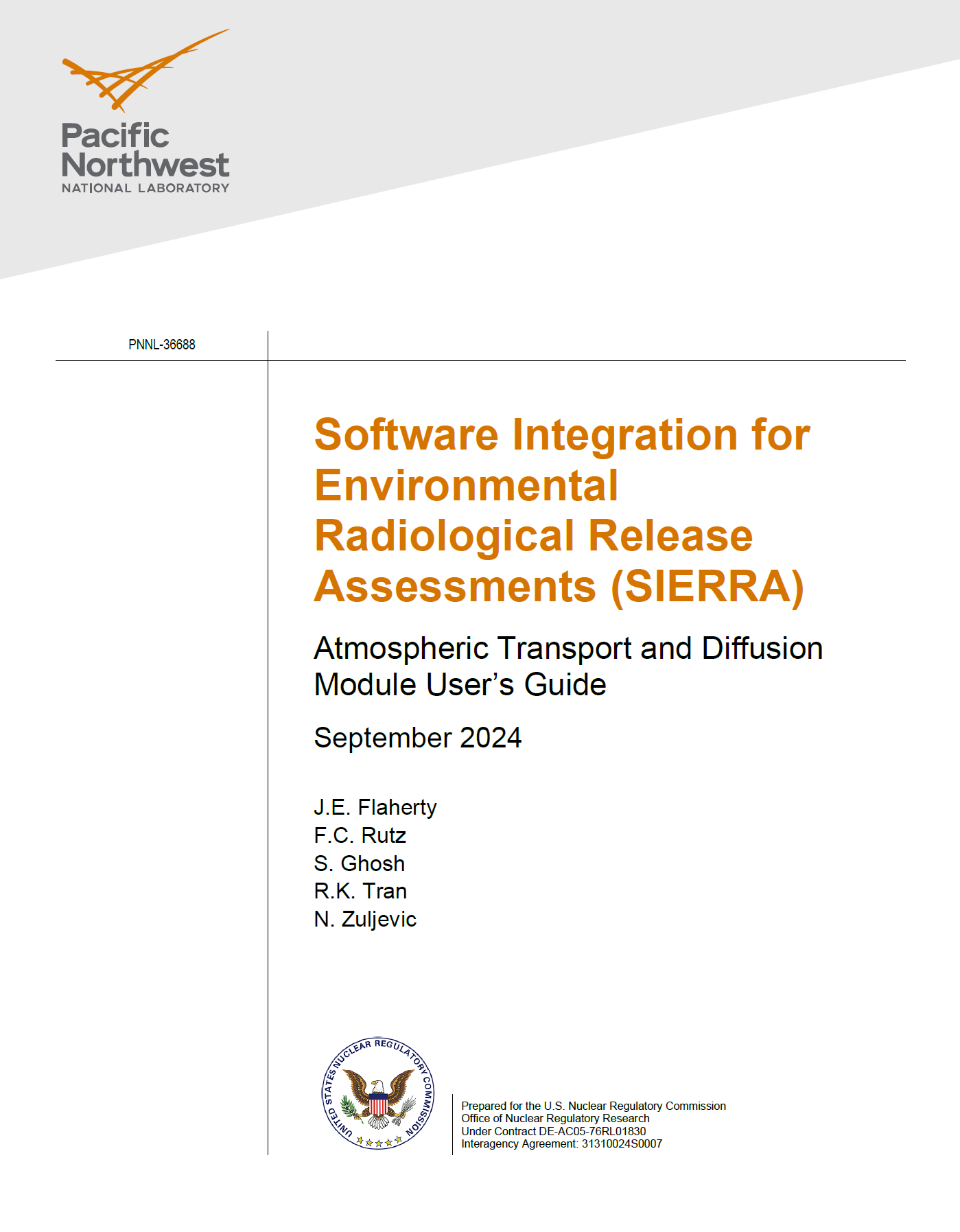 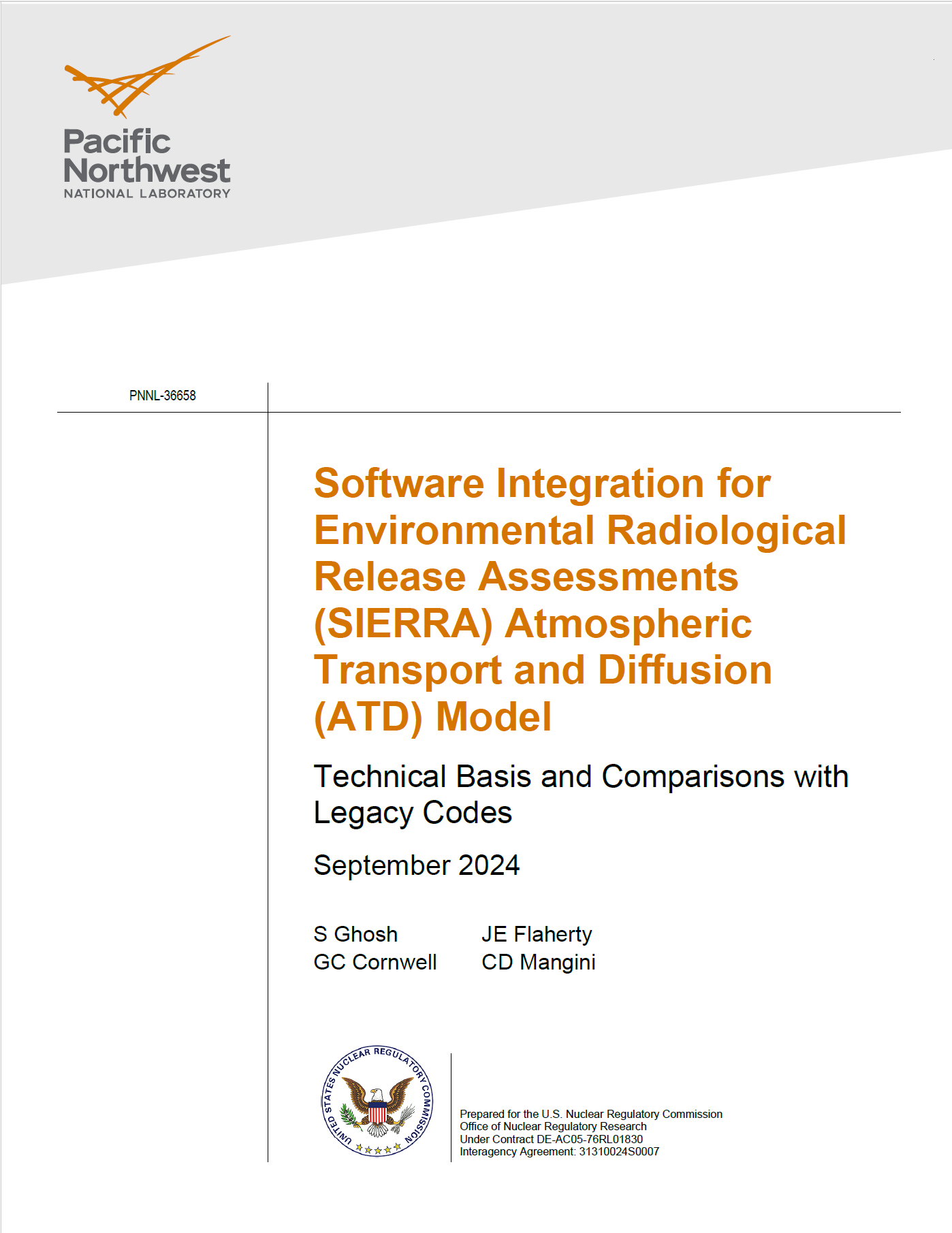 PNNL-SA-204862
84
Installation Walkthrough – Step 1
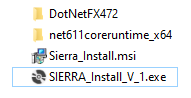 Navigate to and open the “SIERRA_Install” folder
Double click on the SIERRA install executable (e.g., SIERRA_Install_V_1.exe) file in the folder
Upon start up the installation software will display a license agreement display for installation of the .NET framework. Click on the “Accept” button.
A window to proceed with the .NET installation will appear.  Click on the “Run” button.
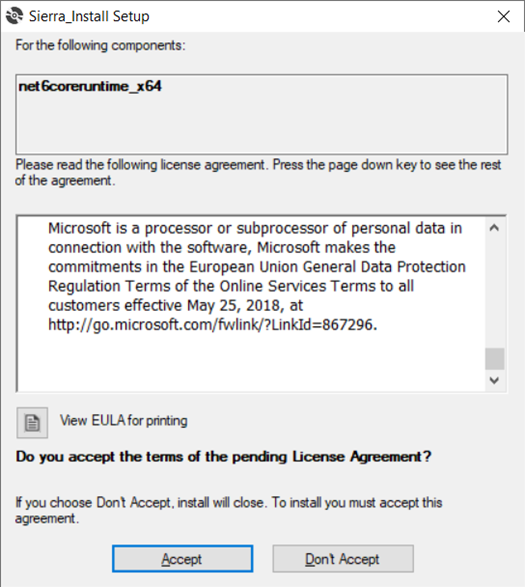 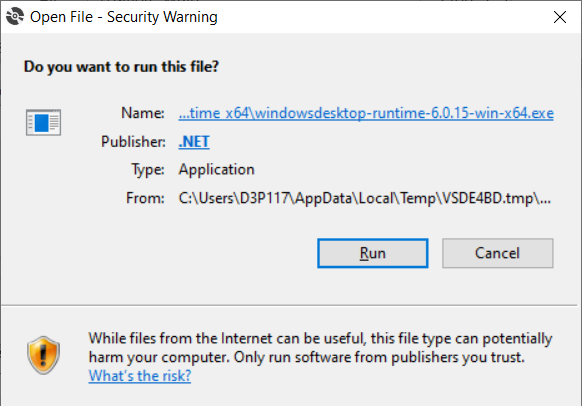 PNNL-SA-204862
85
Installation Walkthrough – Step 2
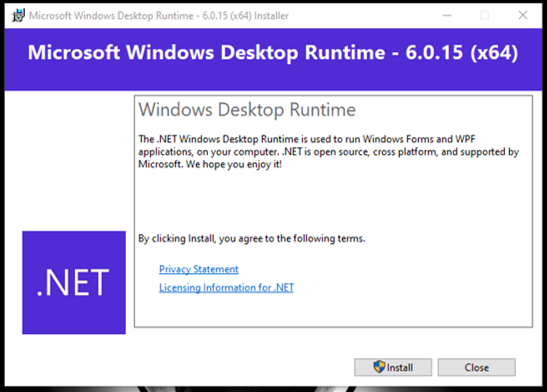 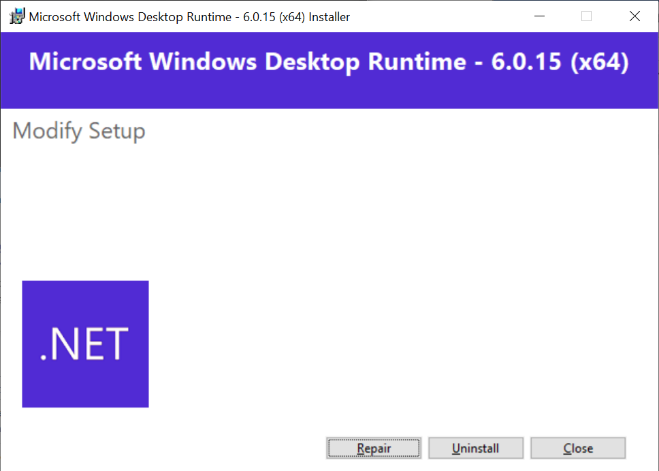 Click on the “Install” or “Repair” button to start the installation of the .NET framework.
Click on the “Yes” button when the  “User Account Control” dialog window is displayed. The framework installation will begin, and a progress dialog will be displayed.
An “Installation was successful” or “Repair Successfully Completed” dialog will be displayed. 
Click on the “Close” button to continue to the SIERRA installation.
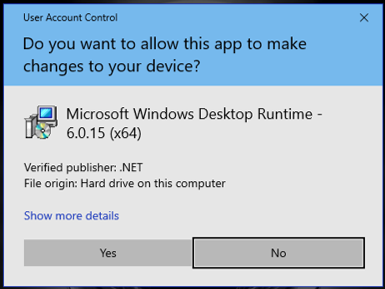 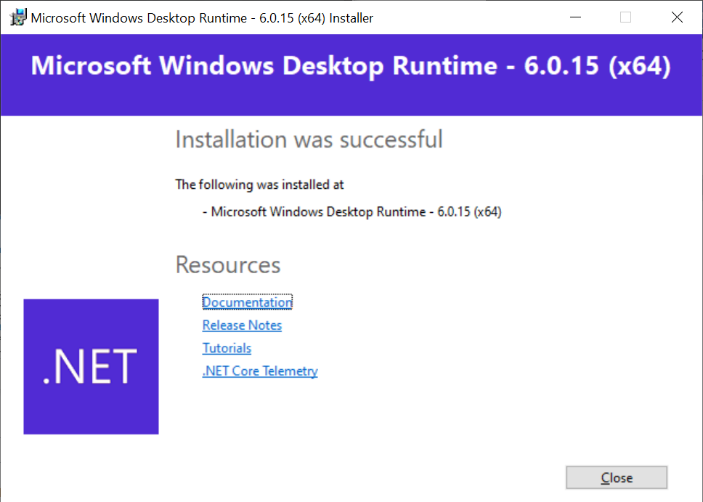 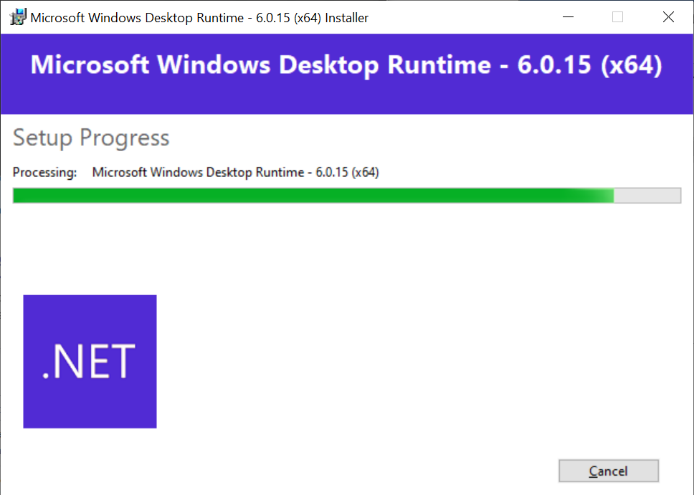 PNNL-SA-204862
86
Installation Walkthrough – Step 3
Click on the “Next” button on the SIERRA installation “Welcome” screen. 
The “Select Installation Folder” screen is displayed with the folder path defaulted to “C:\SIERRA\.”
To change the installation folder path, click on the “Browse” button and use the “Browse for Folder” dialog window to navigate to and select the desired installation folder.
Click on the “Next” button to continue the installation process. 
When the “Confirm Installation” dialog window is displayed, click on the “Next” button to start the installation of the software.
Once the software is successfully installed, an “Installation Complete” screen will be displayed. Click the “Close” button to close the installation program.
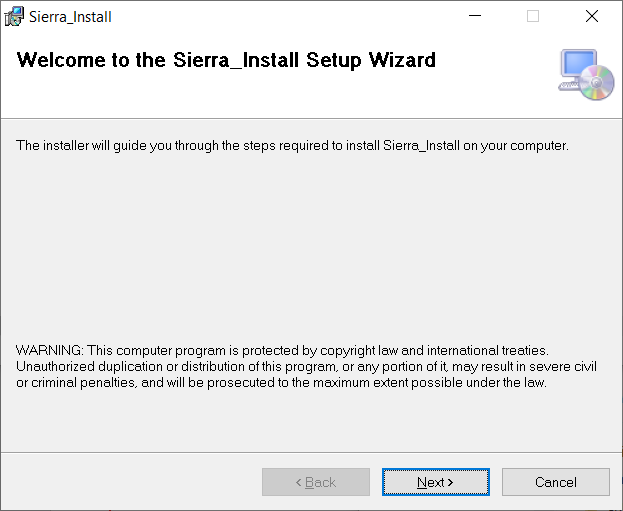 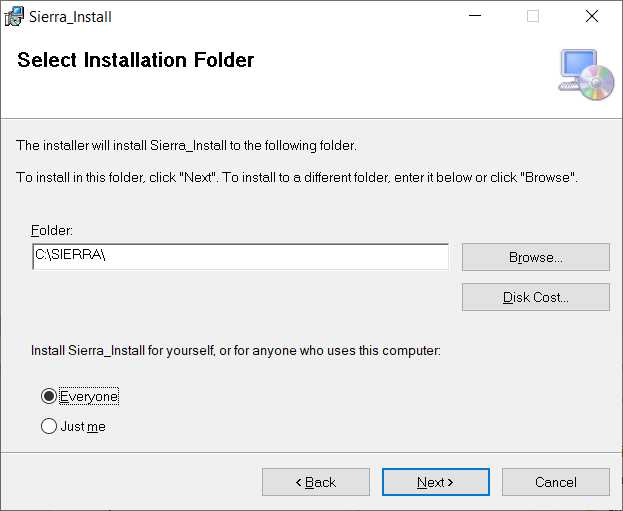 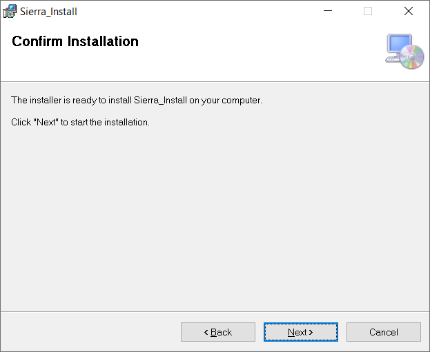 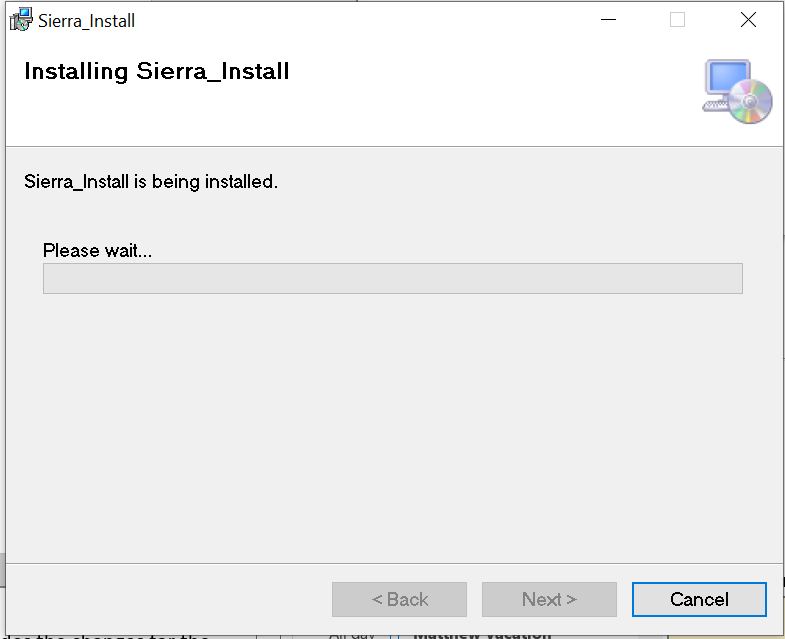 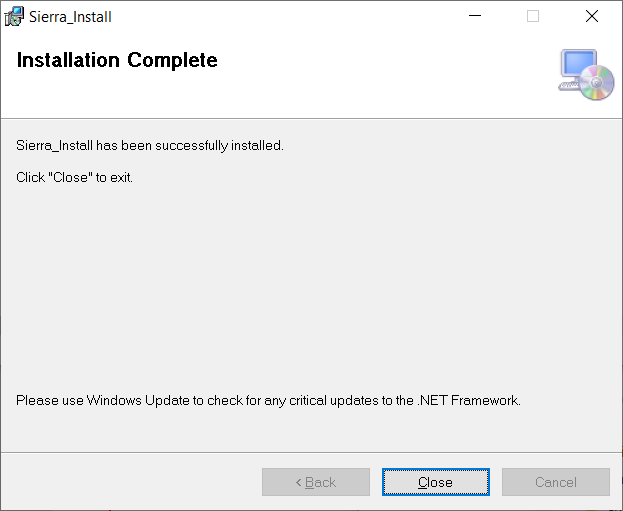 The SIERRA software can then be started by double clicking the “SIERRA” shortcut that has been created on the computer’s desktop or by clicking on the “SIERRA” item in the Windows Start Menu.
PNNL-SA-204862
87